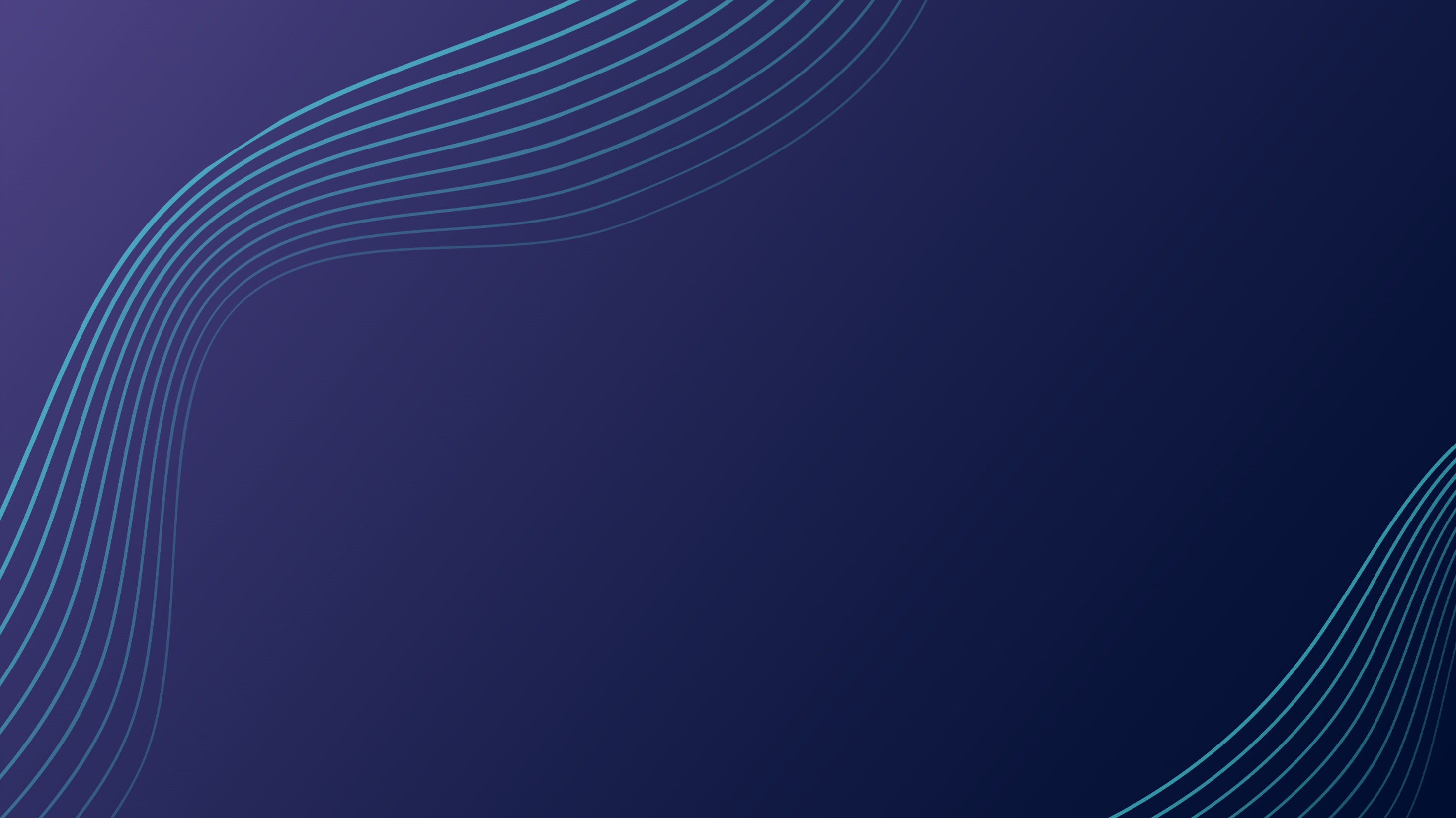 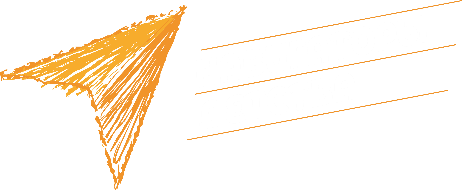 МУНИЦИПАЛЬНОЕ БЮДЖЕТНОЕ ОБЩЕОБРАЗОВАТЕЛЬНОЕ УЧРЕЖДЕНИЕ
 «ОДИНЦОВСКАЯ ГИМНАЗИЯ №14»
Г.ОДИНЦОВО МОСКОВСКОЙ ОБЛАСТИ
ОТЧЁТ
о проделанной работе
за 2022-2023 учебный год
Г.ОДИНЦОВО МОСКОВСКАЯ ОБЛАСТЬ
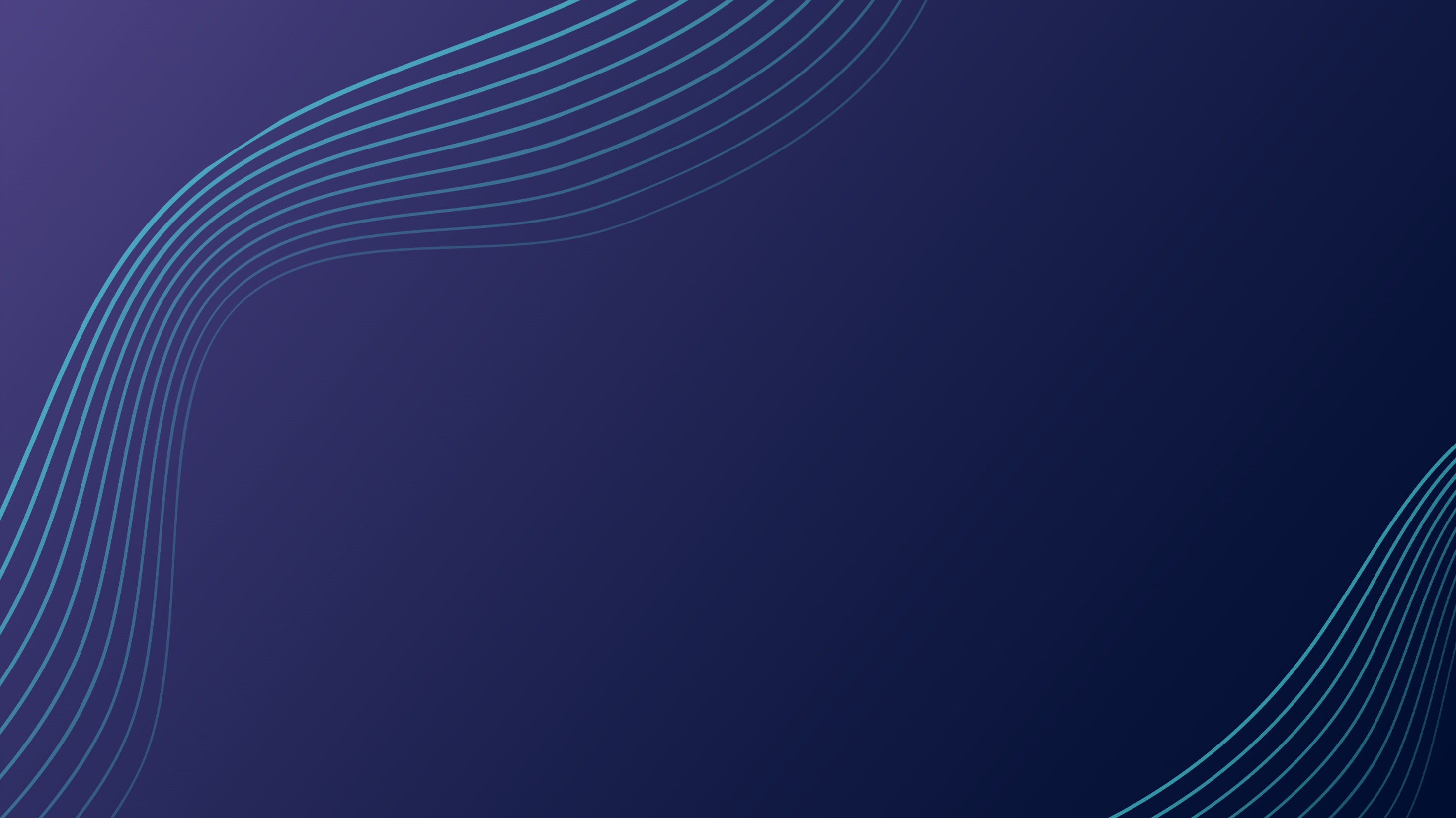 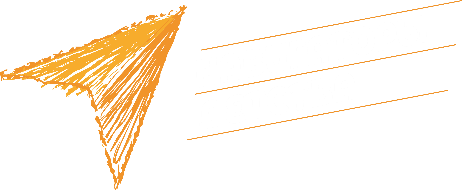 Советник директора по воспитанию
и по взаимодействию с детскими общественными объединениями

Черемисин Илья Генадиевич
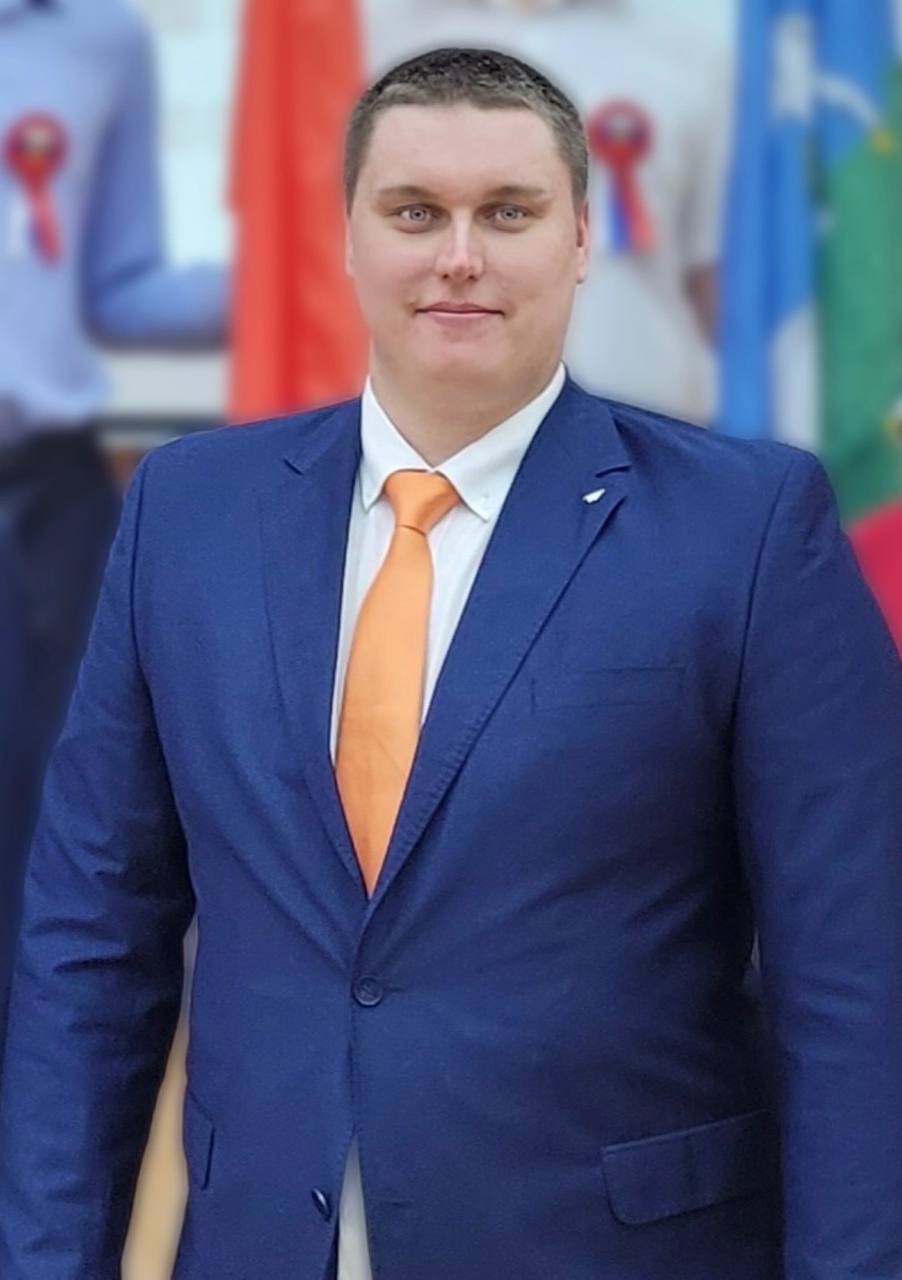 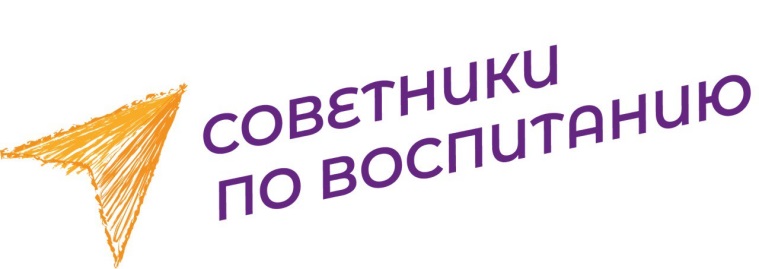 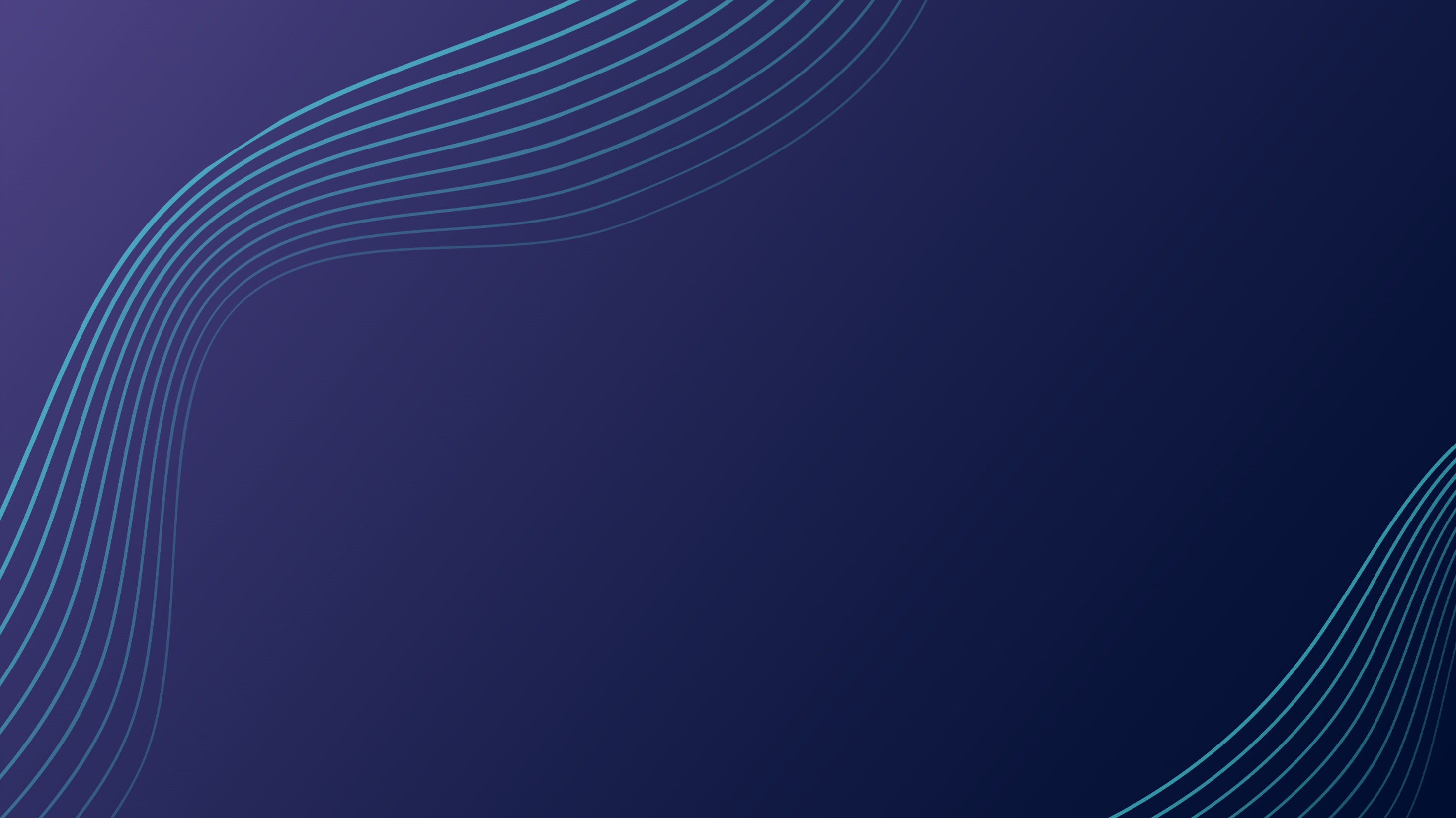 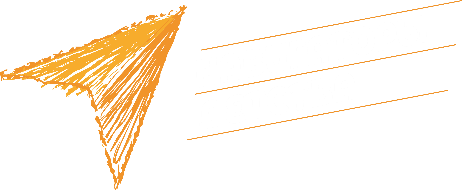 Информация о гимназии
В гимназии обучается 1496 детей
48 классных руководителей
Организации детских движений:
Медиа центр – 15 учащихся (8-11кл)
РДДМ «Движение первых» – 146 учащихся (5-11кл)
ЮИД – 7 учащихся (7 кл)
Юнармия – 10 учащихся (8 кл)
(волонтеры)- 35 учащихся (8-11 кл)
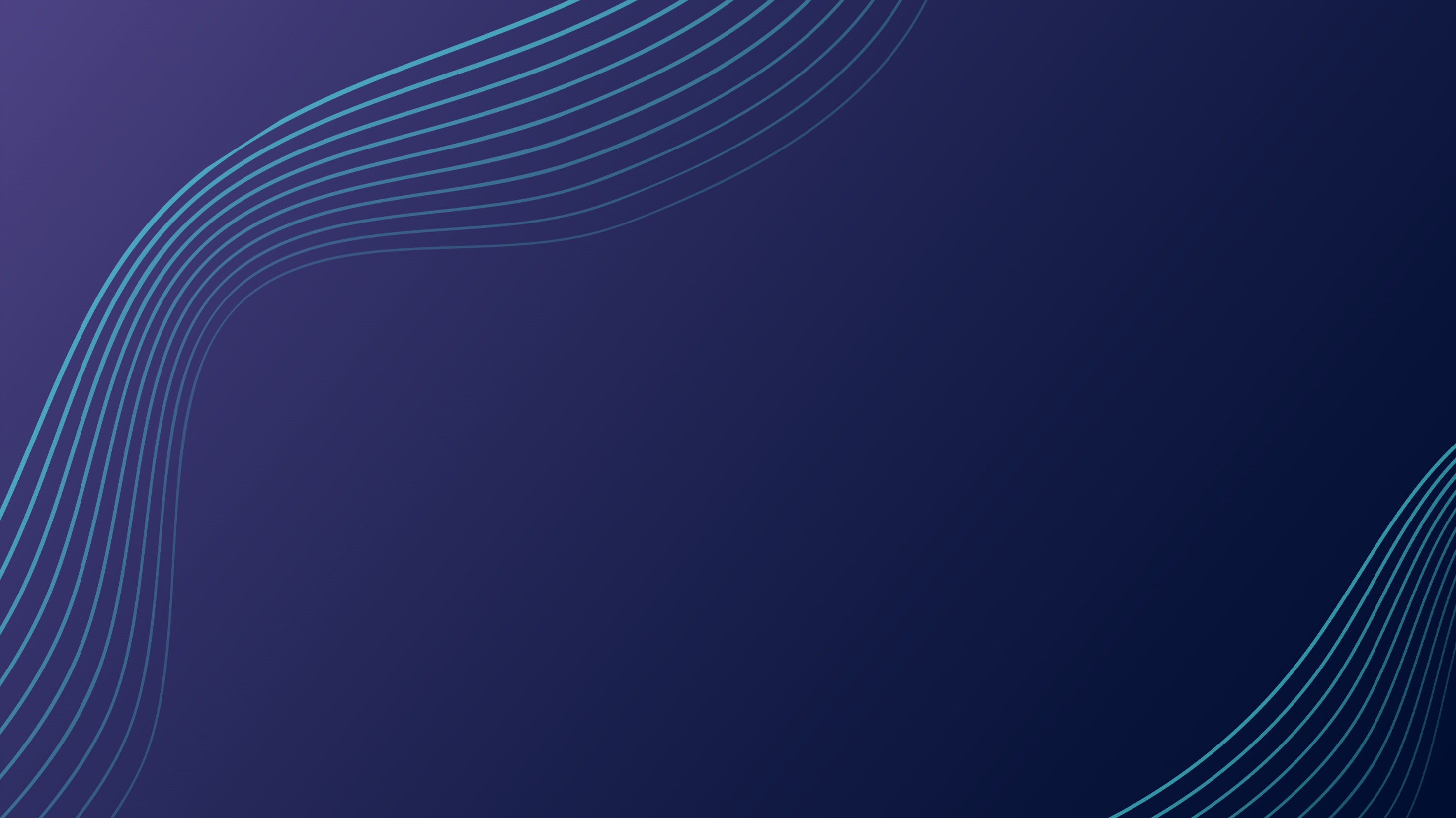 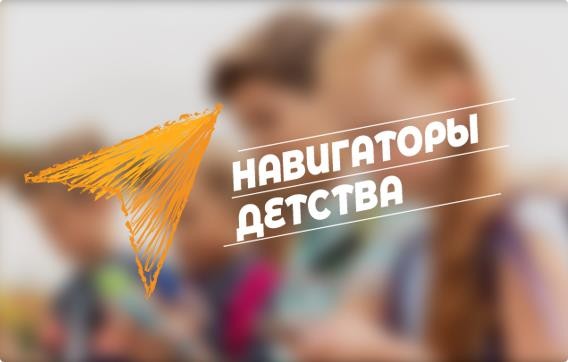 С 1 сентября 2022 года в нашей гимназии была введена должность советника директора по воспитанию. С этого момента  школа вступила в ряды Общероссийской общественно-государственной детско-юношеской организации «Российское движение школьников».
В  мае 2022 года Черемисин И.Г принял участие в конкурсе « Навигаторы детства» .Летом прошел обучение на эту должность.
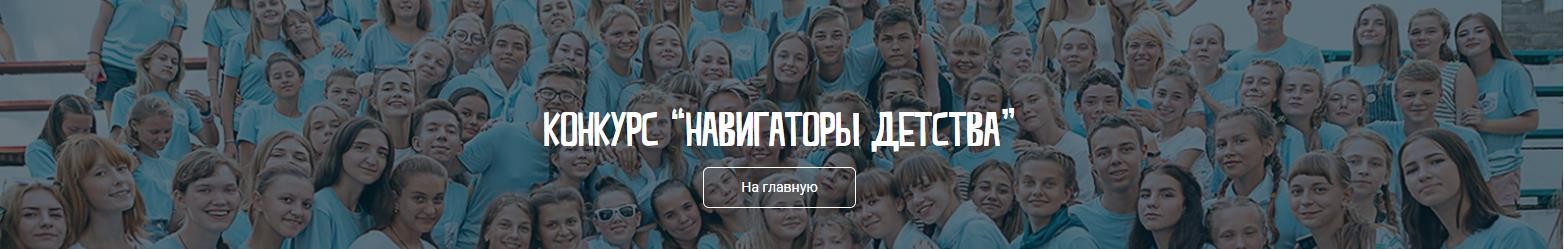 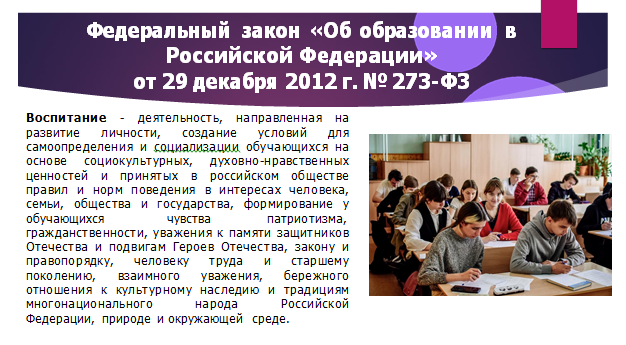 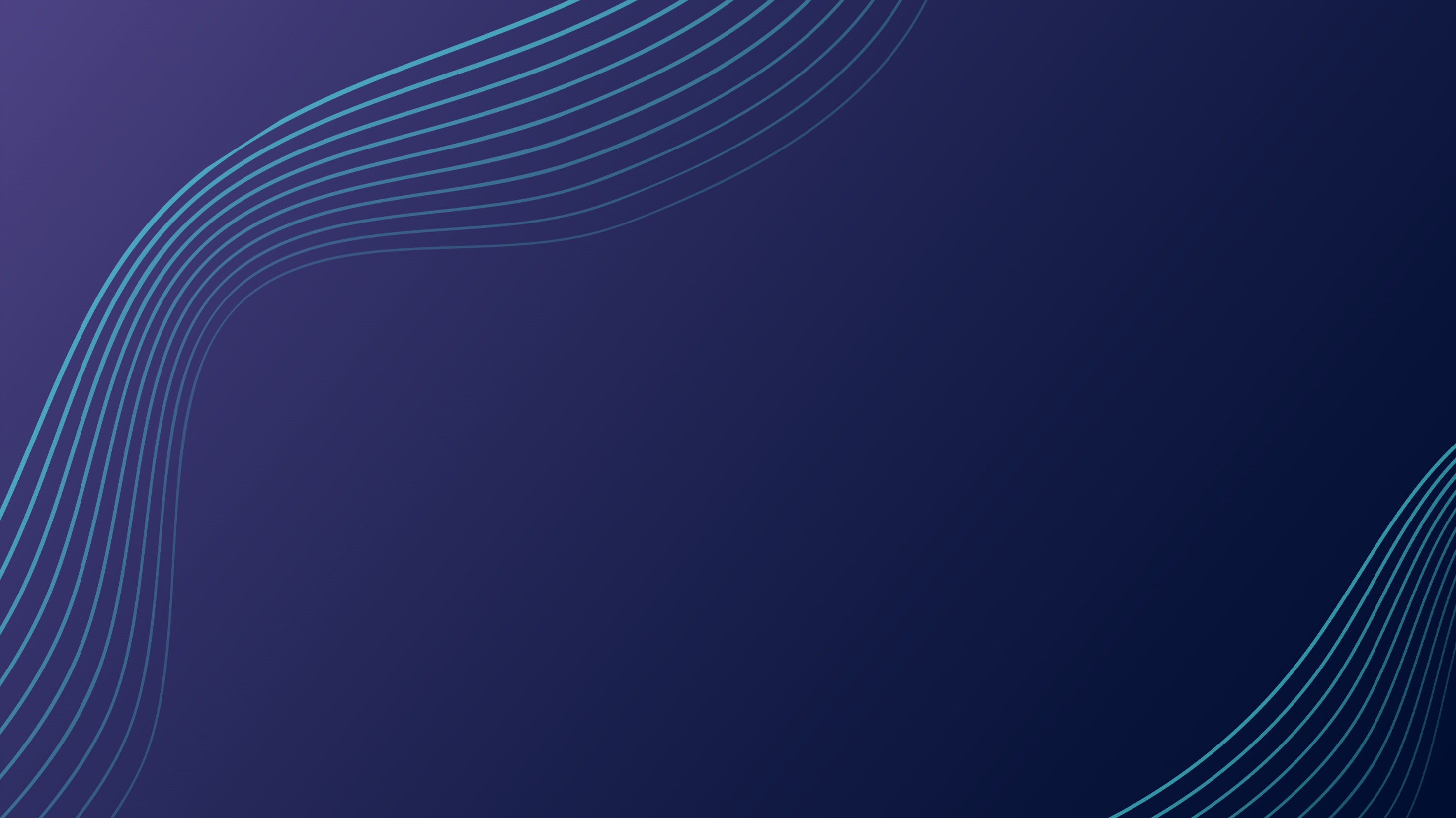 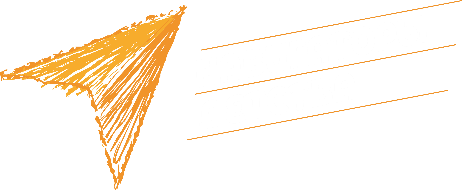 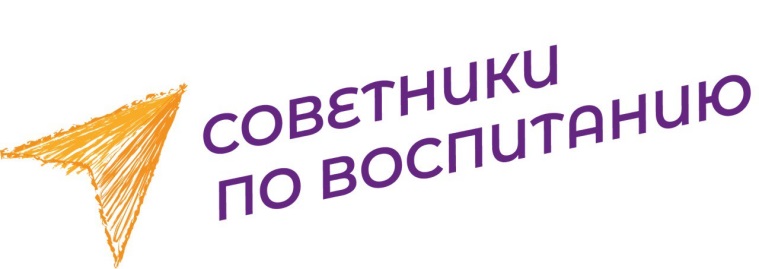 Советники – универсальные специалисты.
Цель: решение широкого спектра задач, направленных на развитие личности учащихся путем правильного формирования духовных, нравственных ценностей и установления правильных социальных ориентиров.  
Одной из основных задач  является реализация программ воспитательной работы.
Школьники должны не только знать об общественной жизни, но и активно участвовать в ней, реализуя свои возможности. При этом важно формировать правильные ценности: Родина, природа, человек, дружба, семья, знание, здоровье, труд, культура, красота. Советники в образовательных организациях помогают формировать их и развивать через активную социальную деятельность.
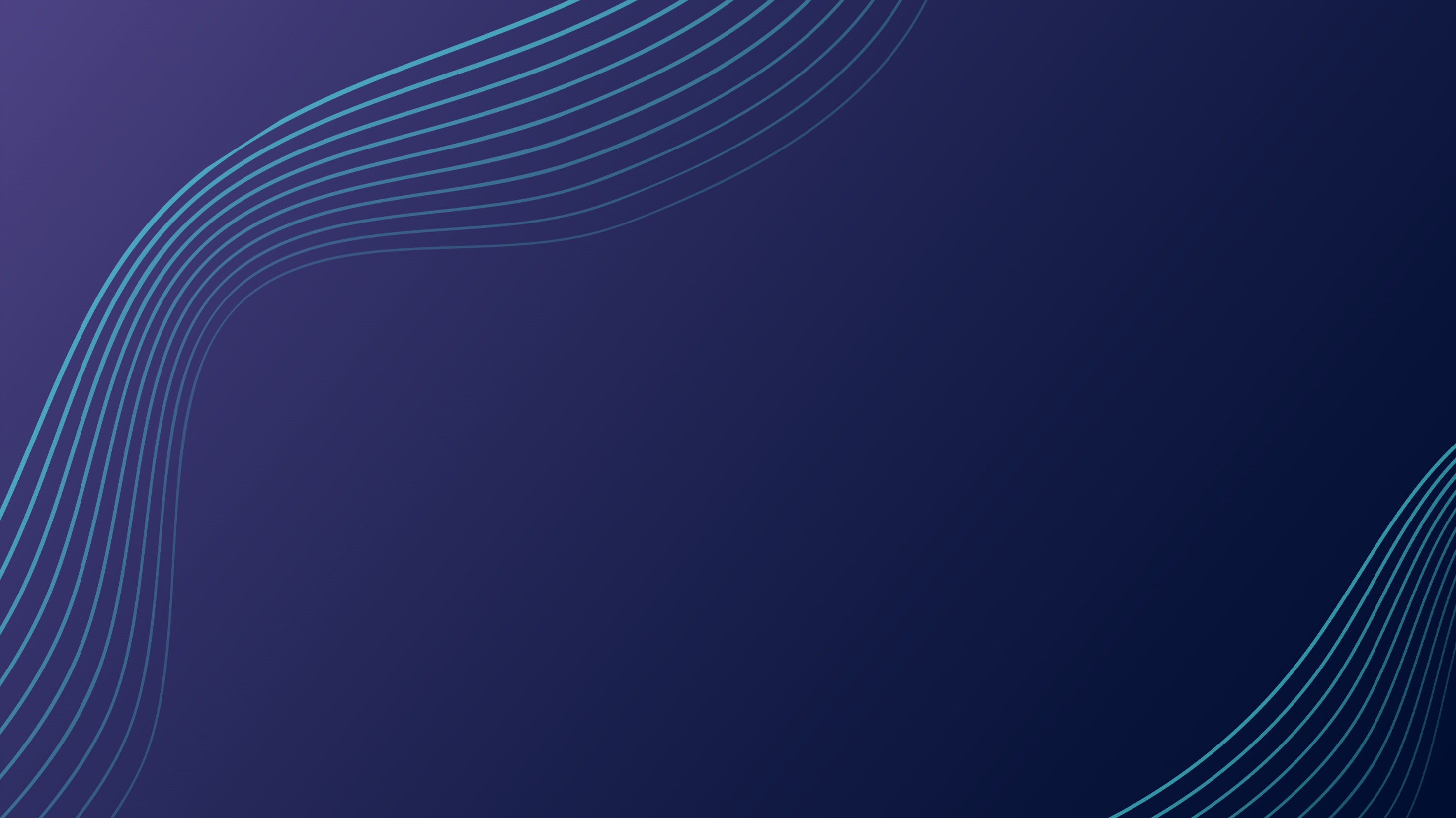 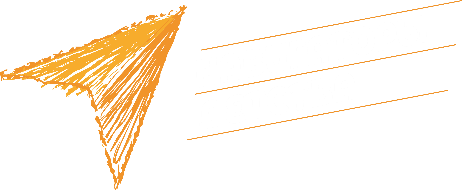 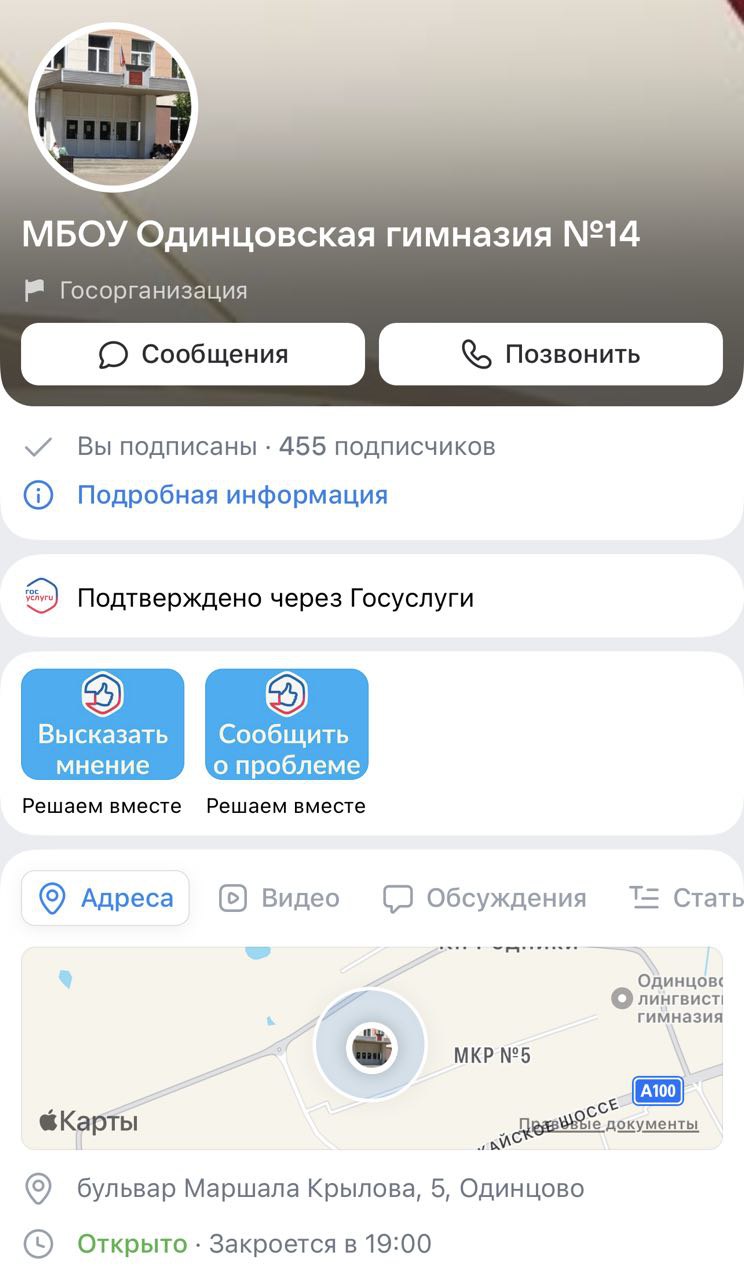 https://vk.com/gimn14odintsovo
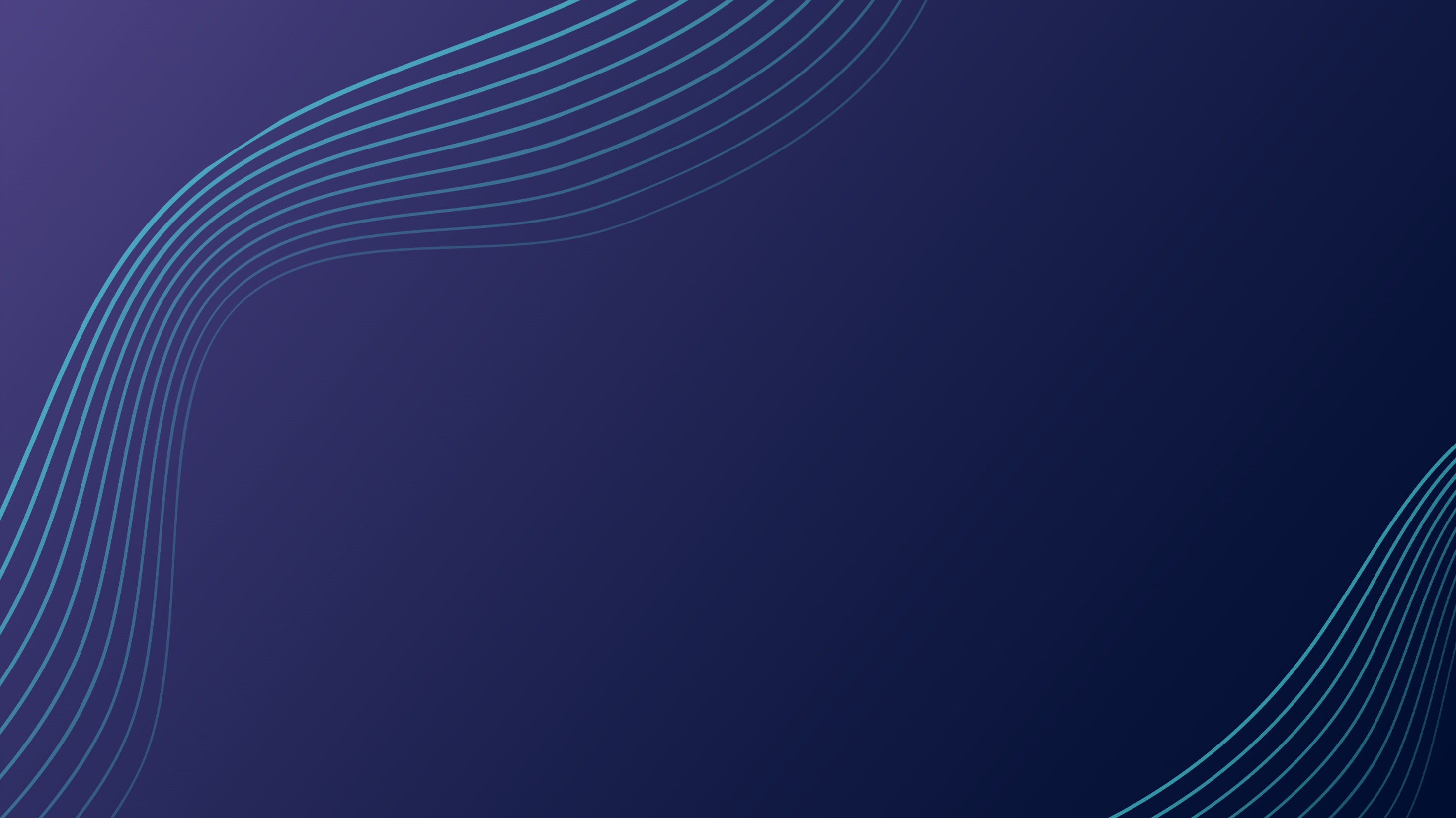 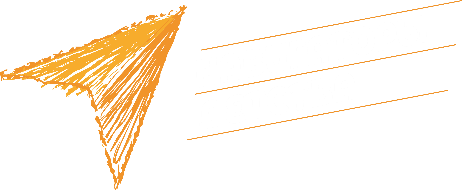 Участие в мероприятиях
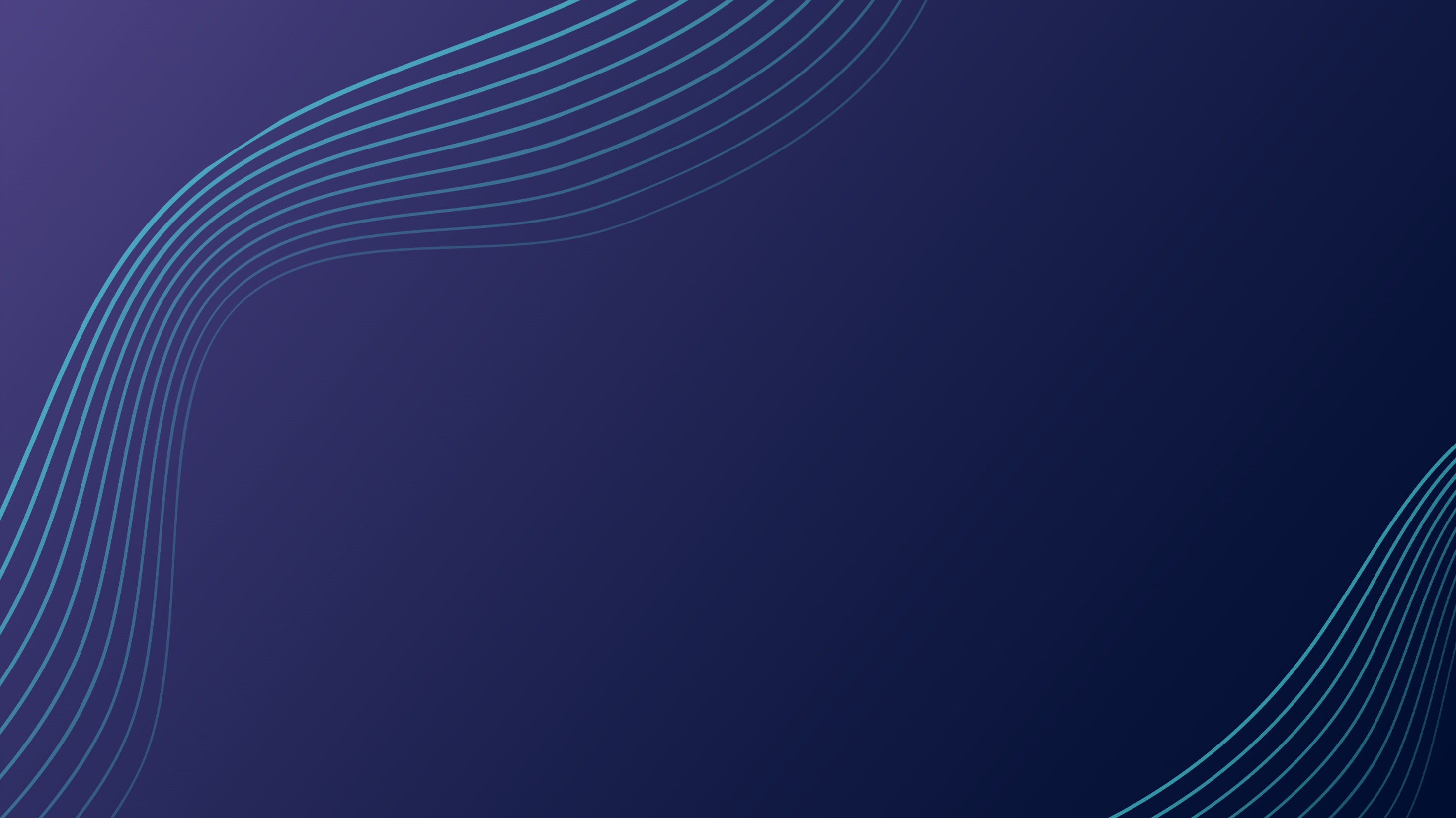 СЕНТЯБРЬ
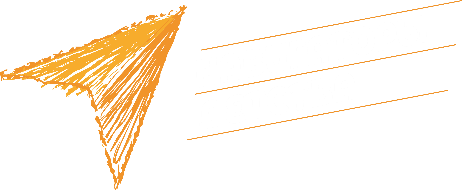 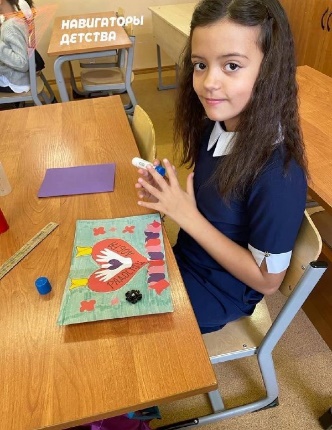 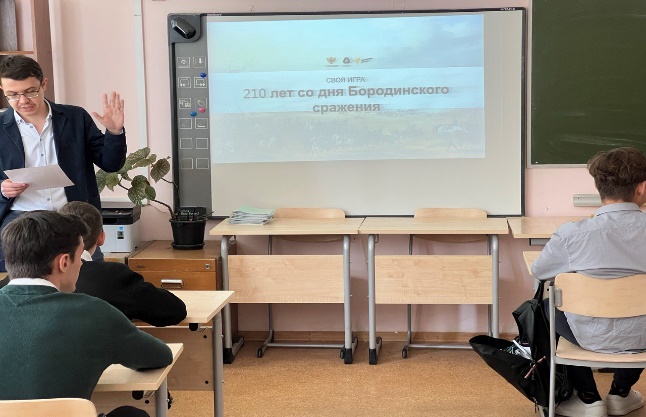 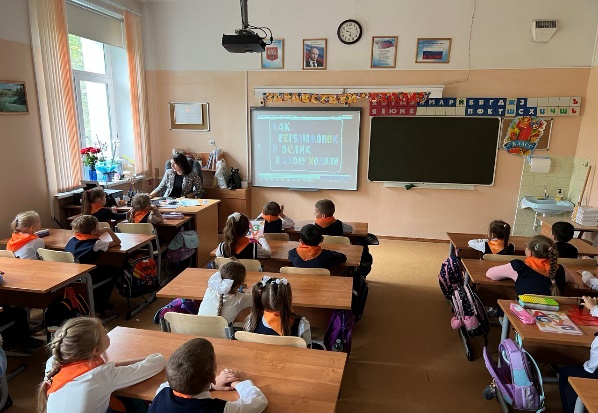 День пожилого человека
210 лет со дня Бородинского сражения
Международный день распространения грамотности
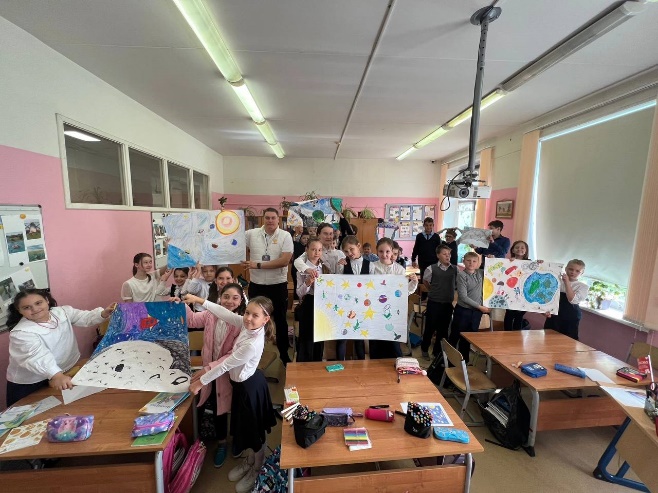 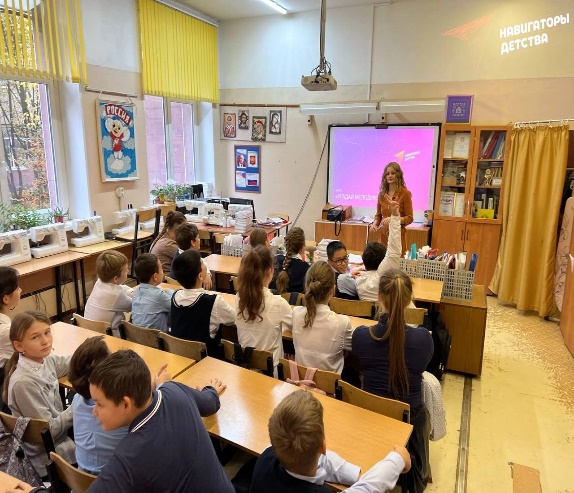 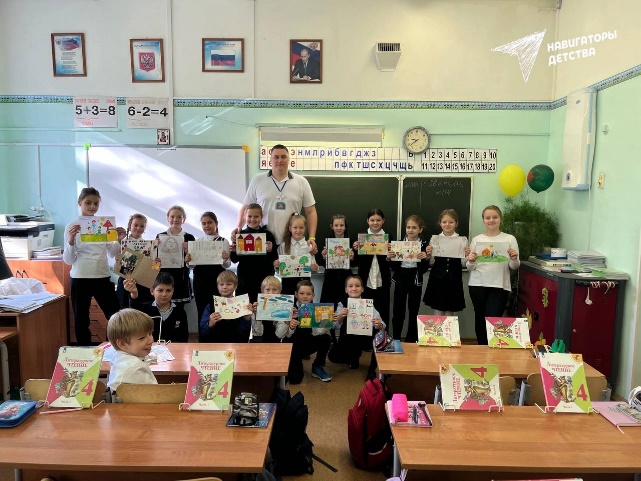 Международный день музыки
День работника дошкольного образования
165 лет со дня рождения русского учёного, писателя Константина Эдуардовича Циолковского (1857-1935)
ОКТЯБРЬ
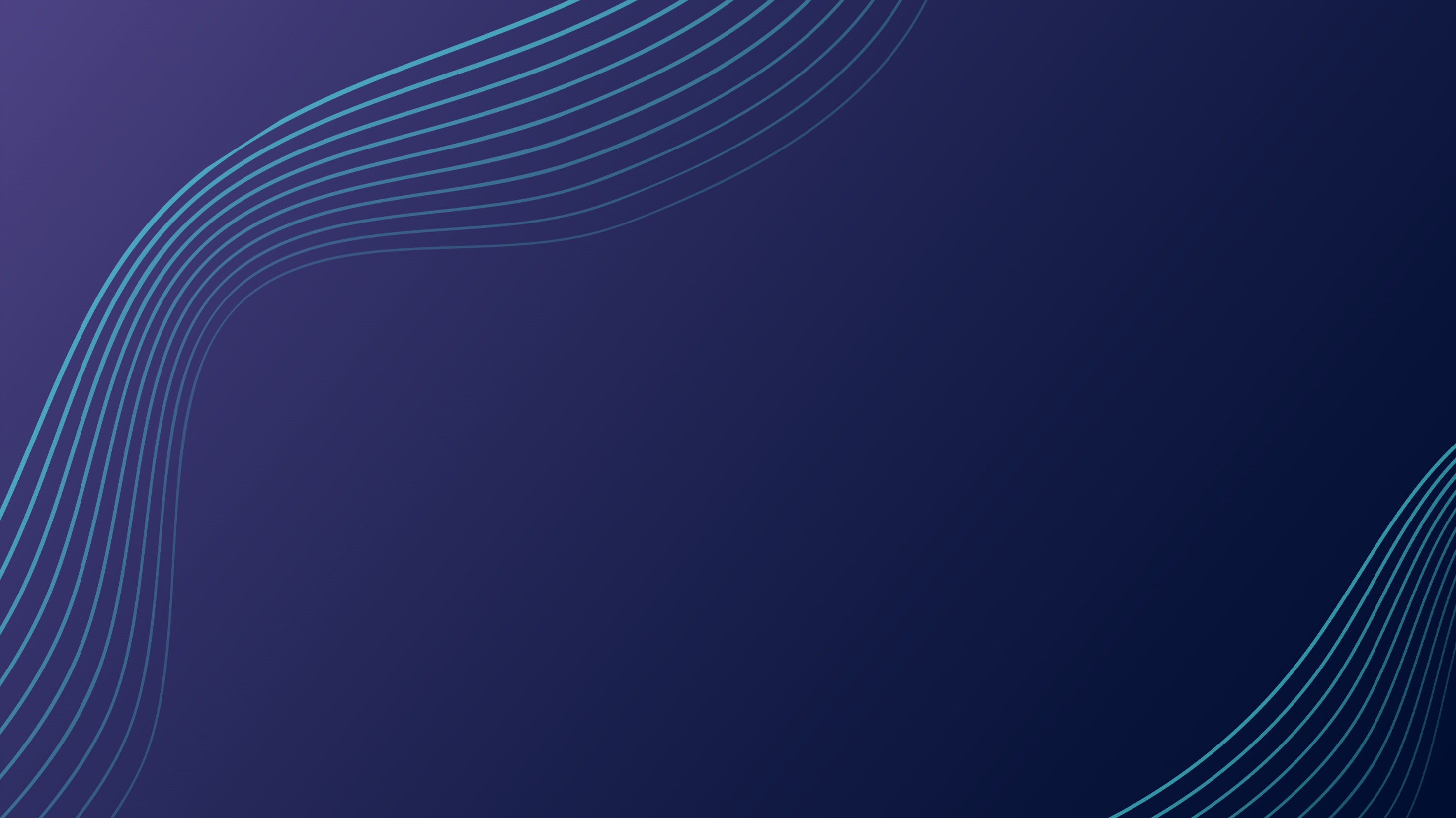 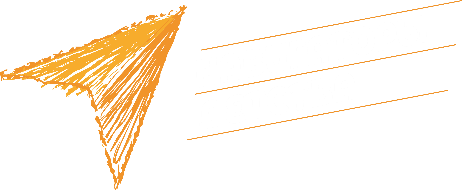 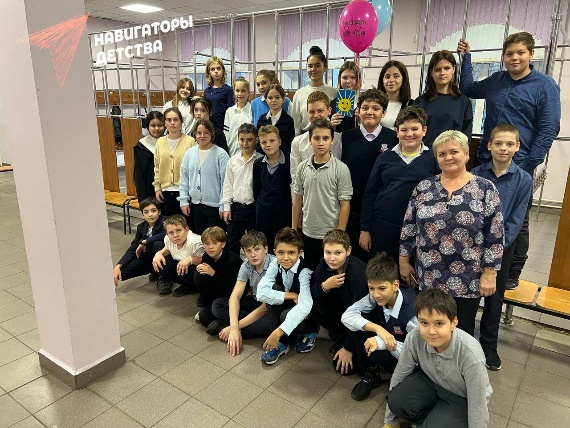 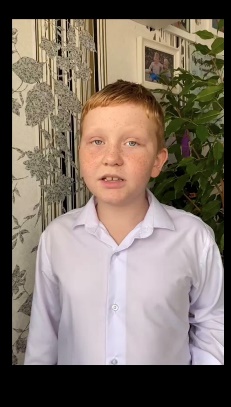 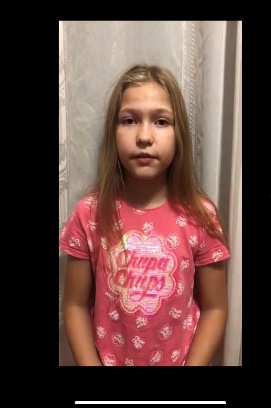 День учителя
День отца в России
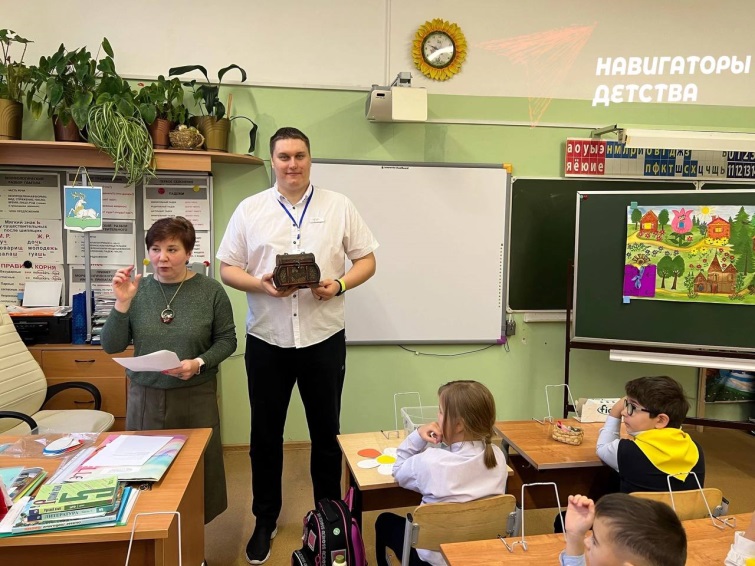 Международный день школьных библиотек
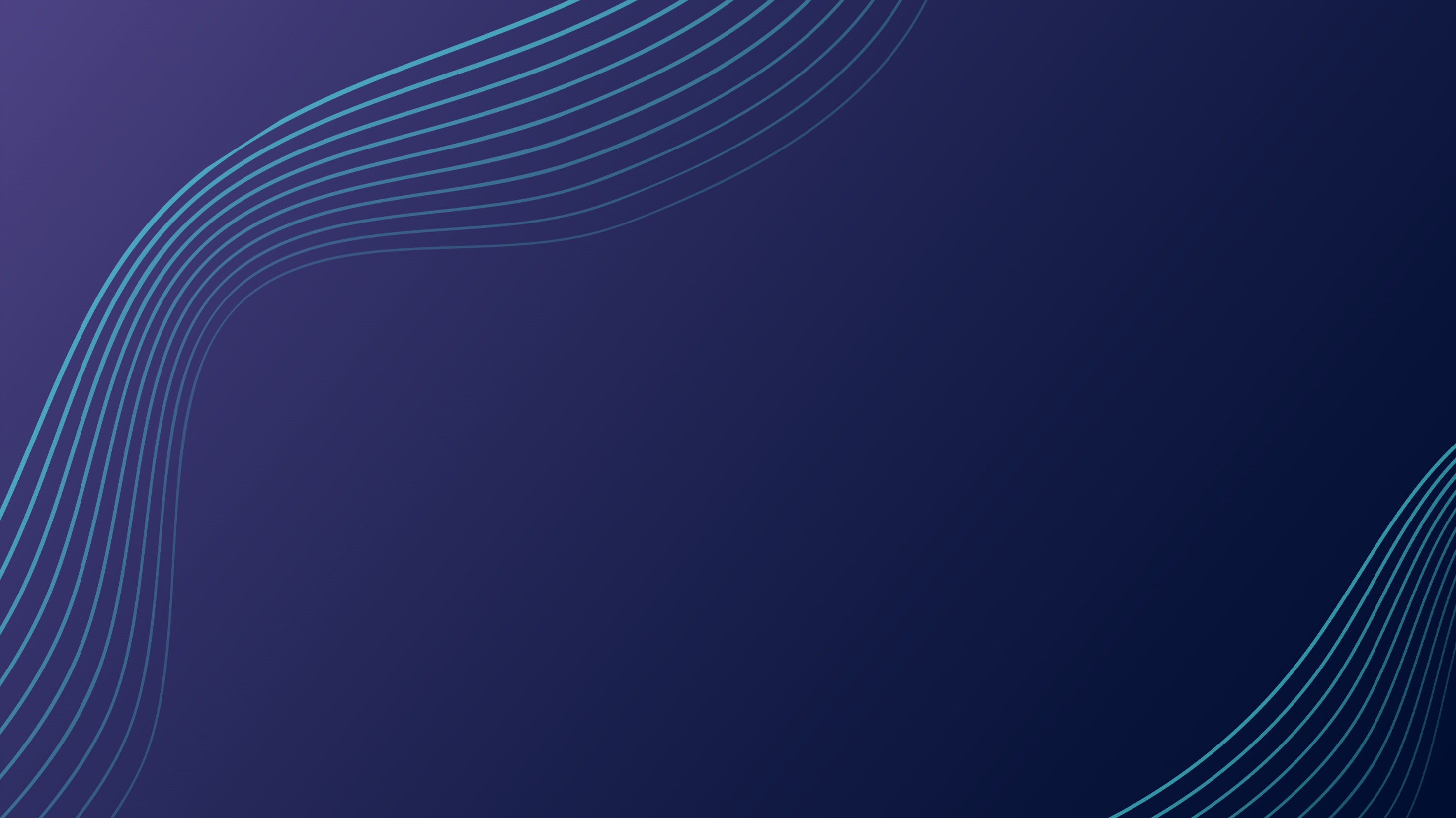 НОЯБРЬ
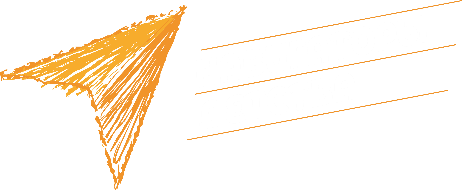 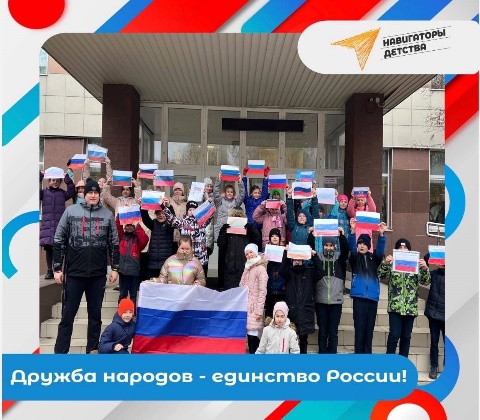 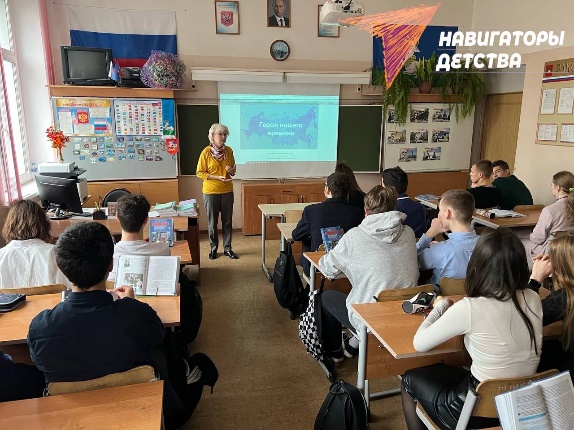 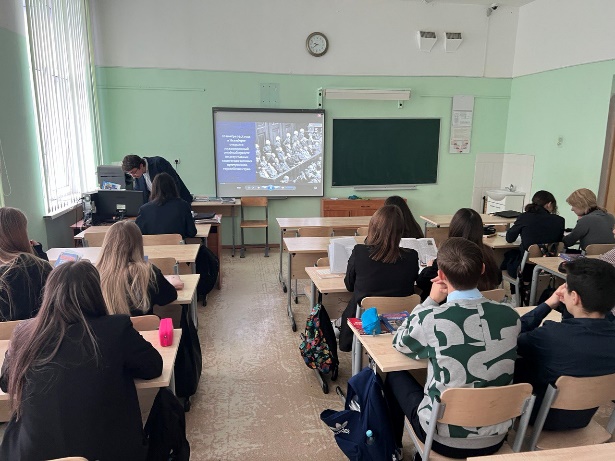 День памяти погибших при исполнении служебных обязанностей сотрудников органов внутренних дел России
День народного единства
День начала Нюрнбергского процесса
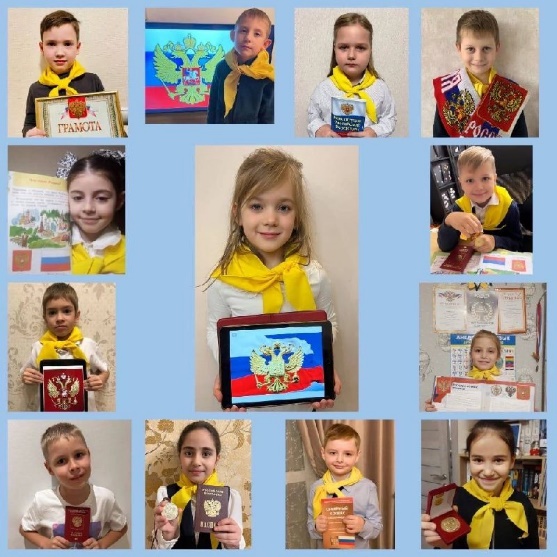 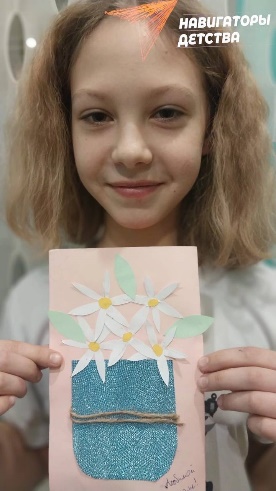 День матери в России
День Государственного герба Российской Федерации
ДЕКАБРЬ
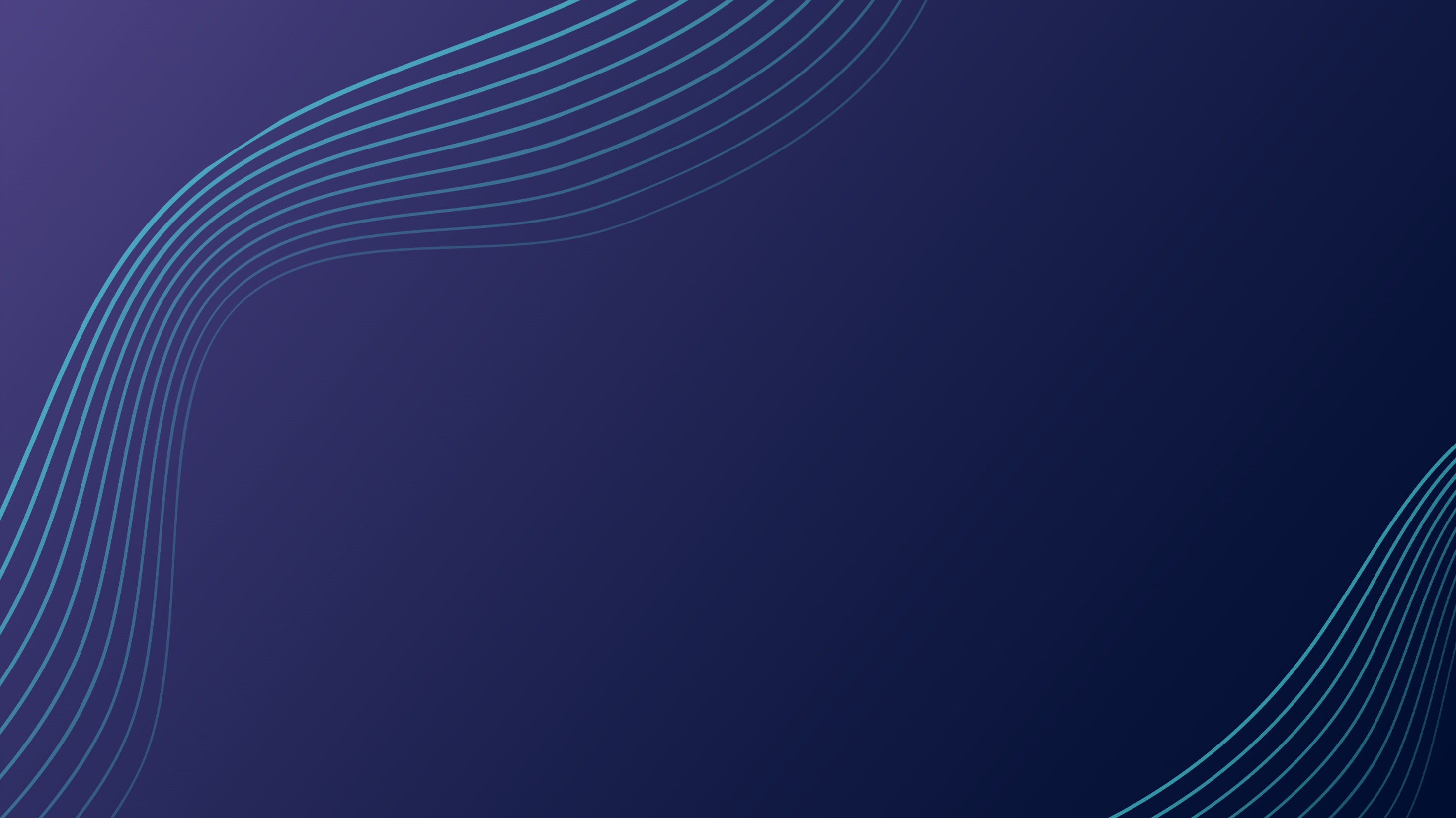 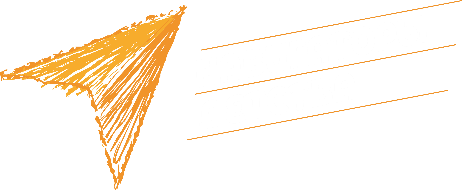 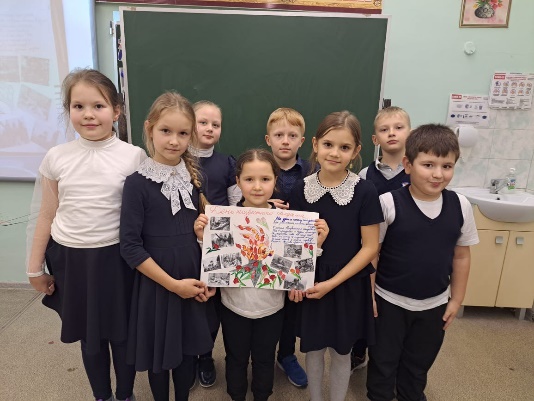 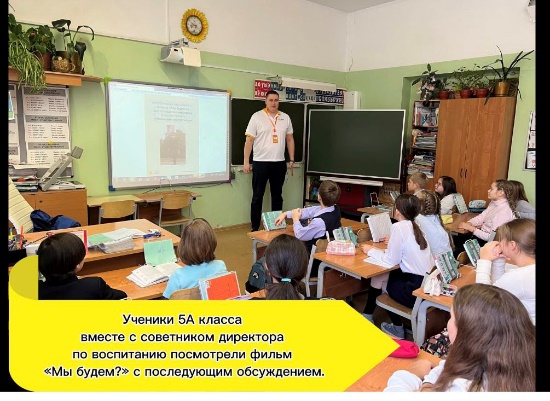 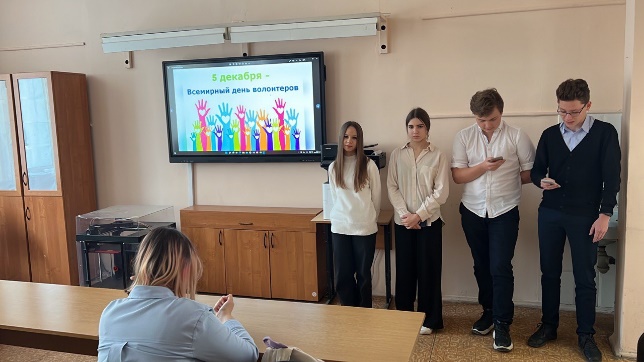 Международный день инвалидов
День неизвестного солдата
День добровольца ( волонтера) в России
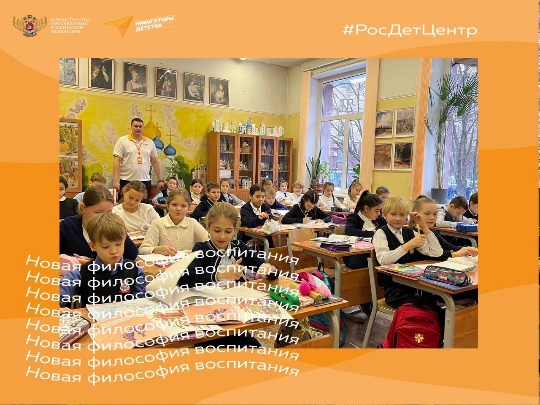 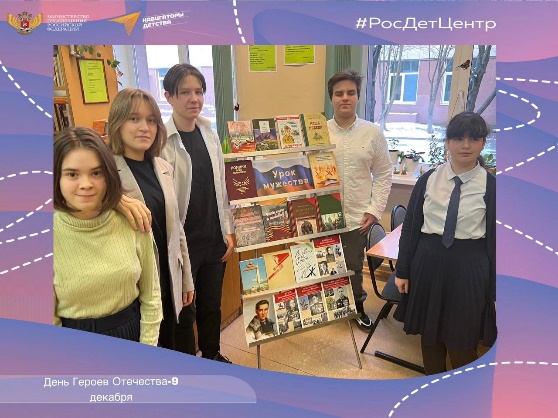 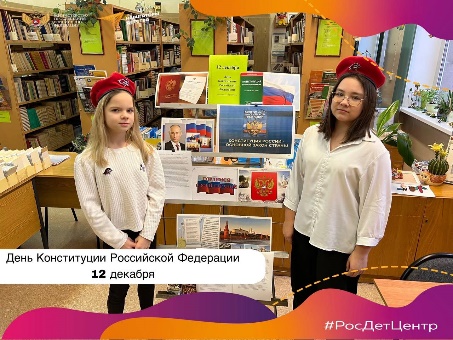 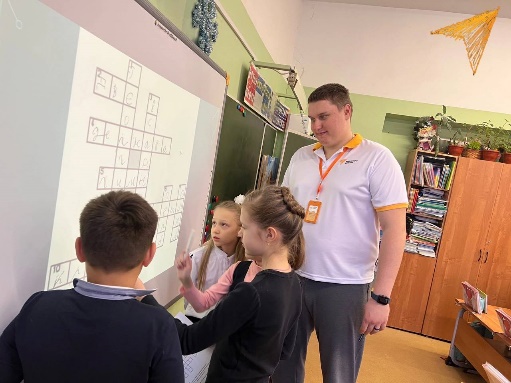 День Конституции Российского Федерации
День принятия Федеральных конституционных законов о Государственных символах Российской Федерации
День Героев Отечества
Международный день художника
ЯНВАРЬ
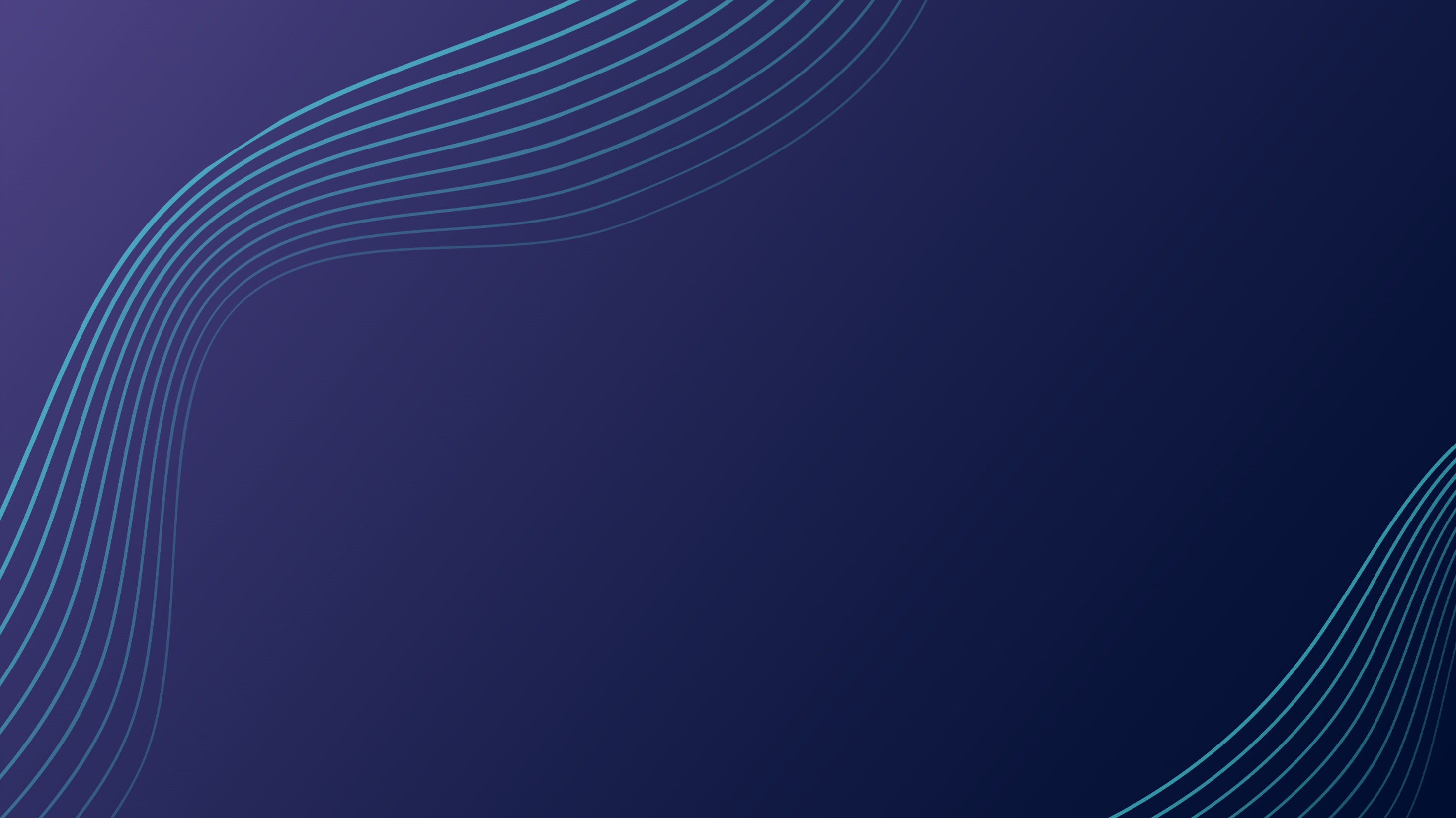 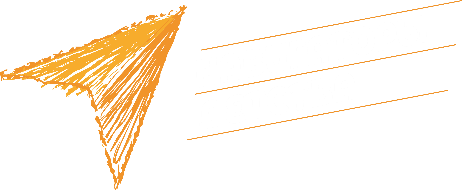 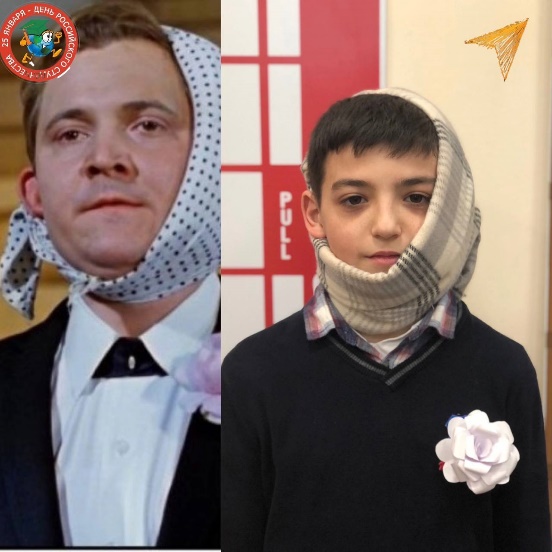 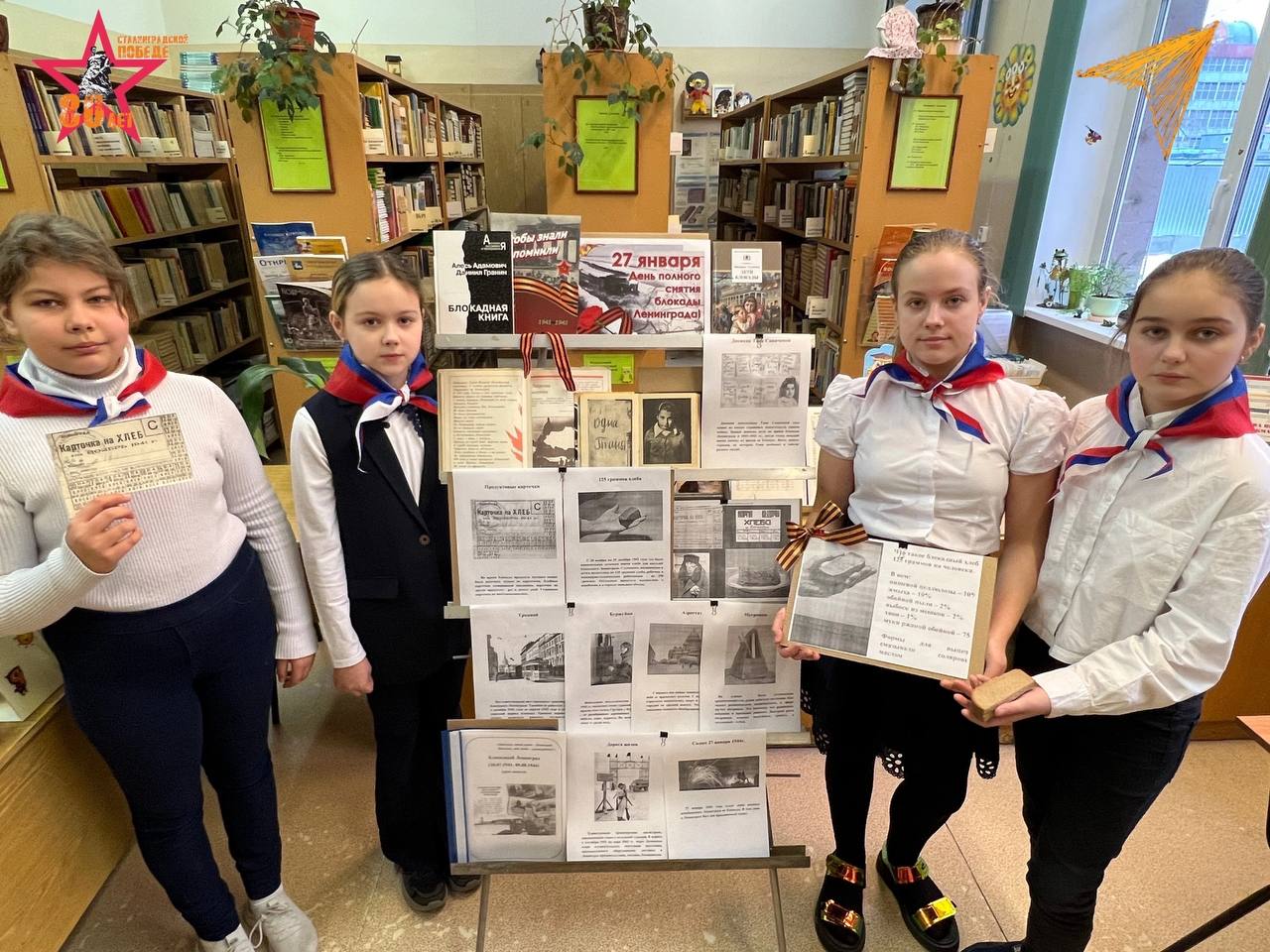 День российского студенчества
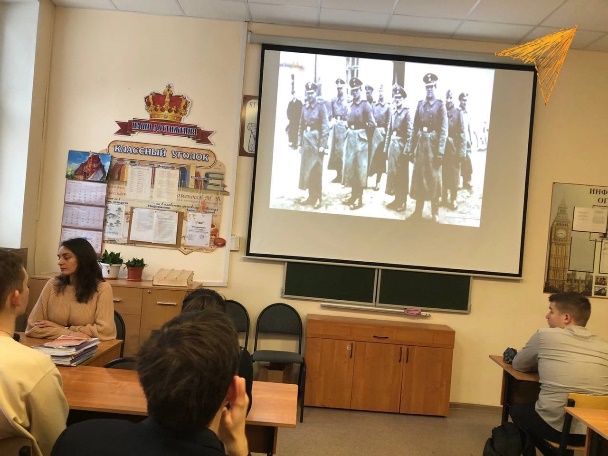 День полного освобождения Ленинграда от фашистской блокады
День освобождения Красной армией крупнейшего "лагеря смерти" Аушвиц-Биркенау (Освенцима) - День памяти жертв Холокоста
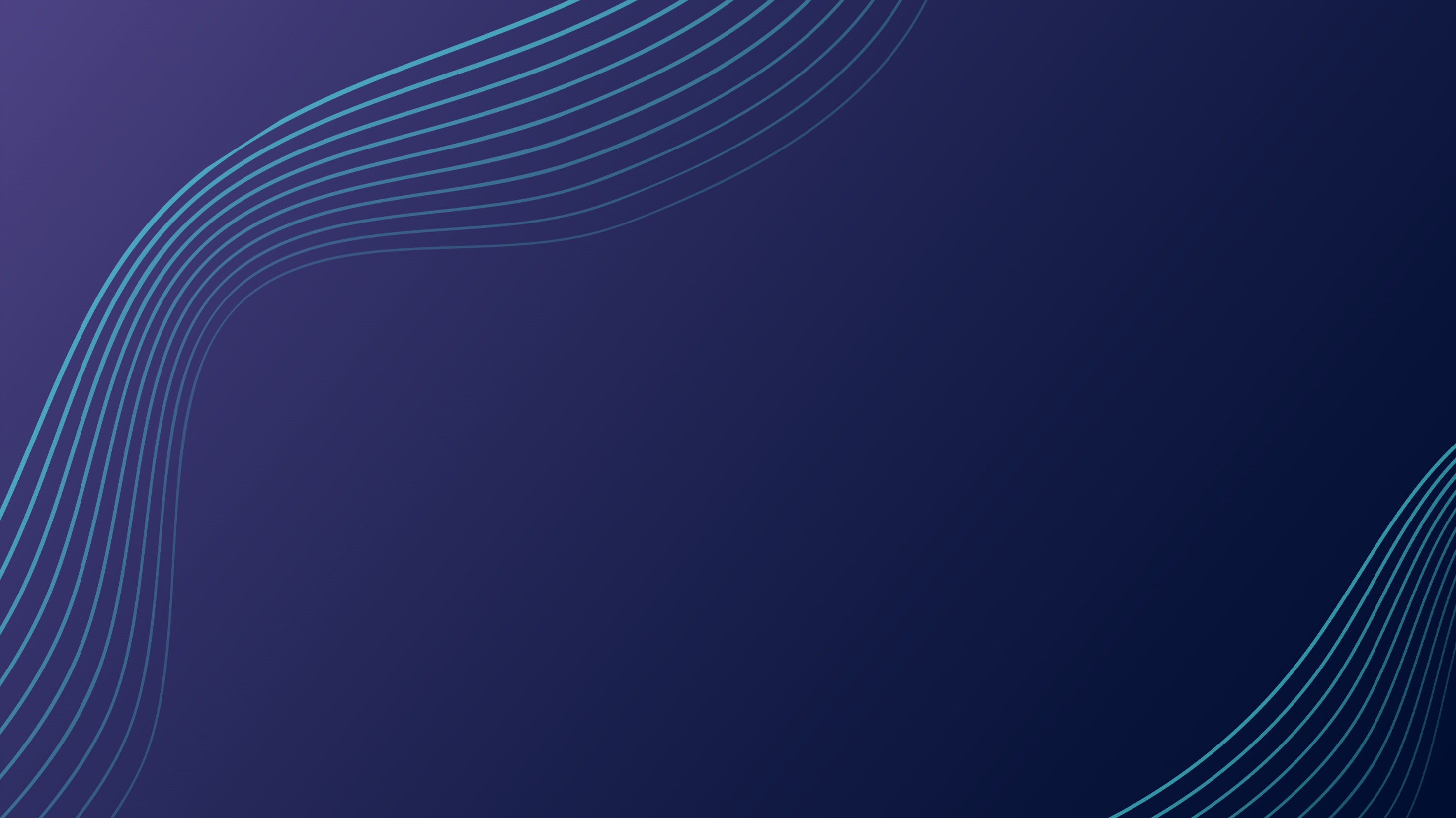 ФЕВРАЛЬ
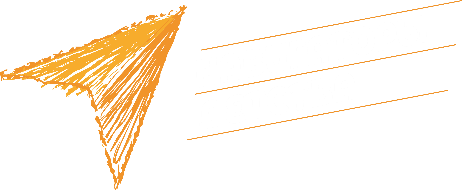 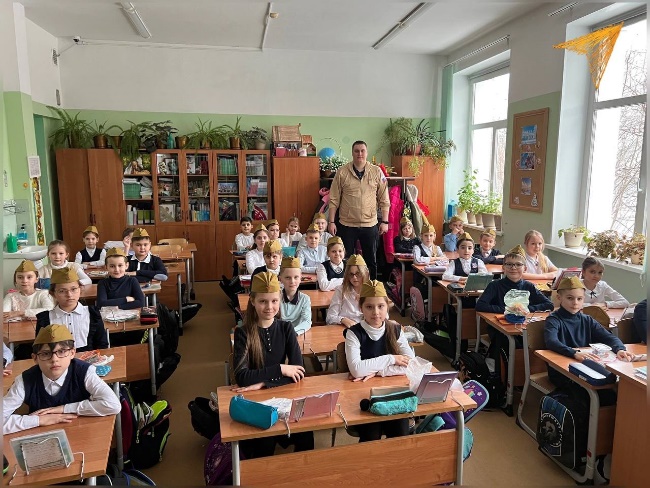 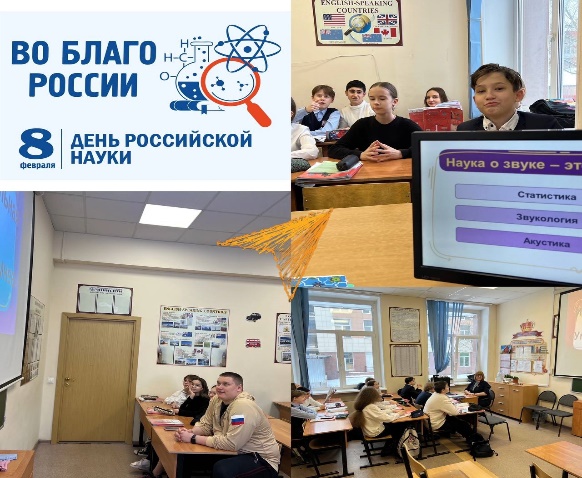 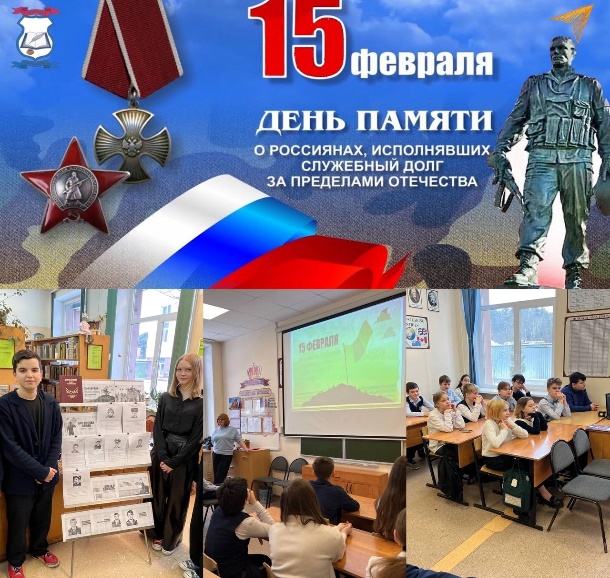 80 лет со дня победы Вооруженных сил СССР над армией гитлеровской Германии в 1943 году в Сталинградской битве.
День Российской науки
День памяти о россиянах, исполнявших служебный долг за пределами Отечества
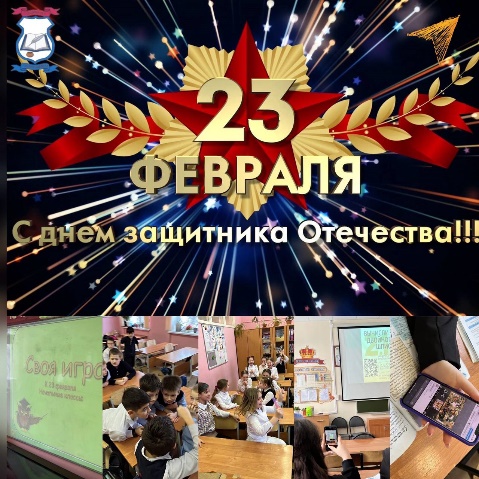 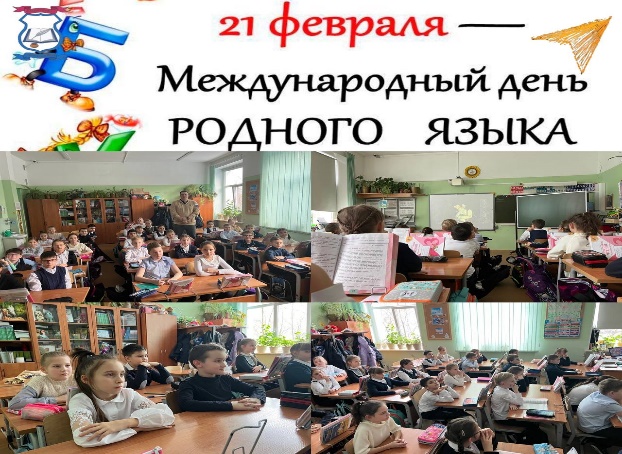 День защитника Отечества
Международный день родного языка
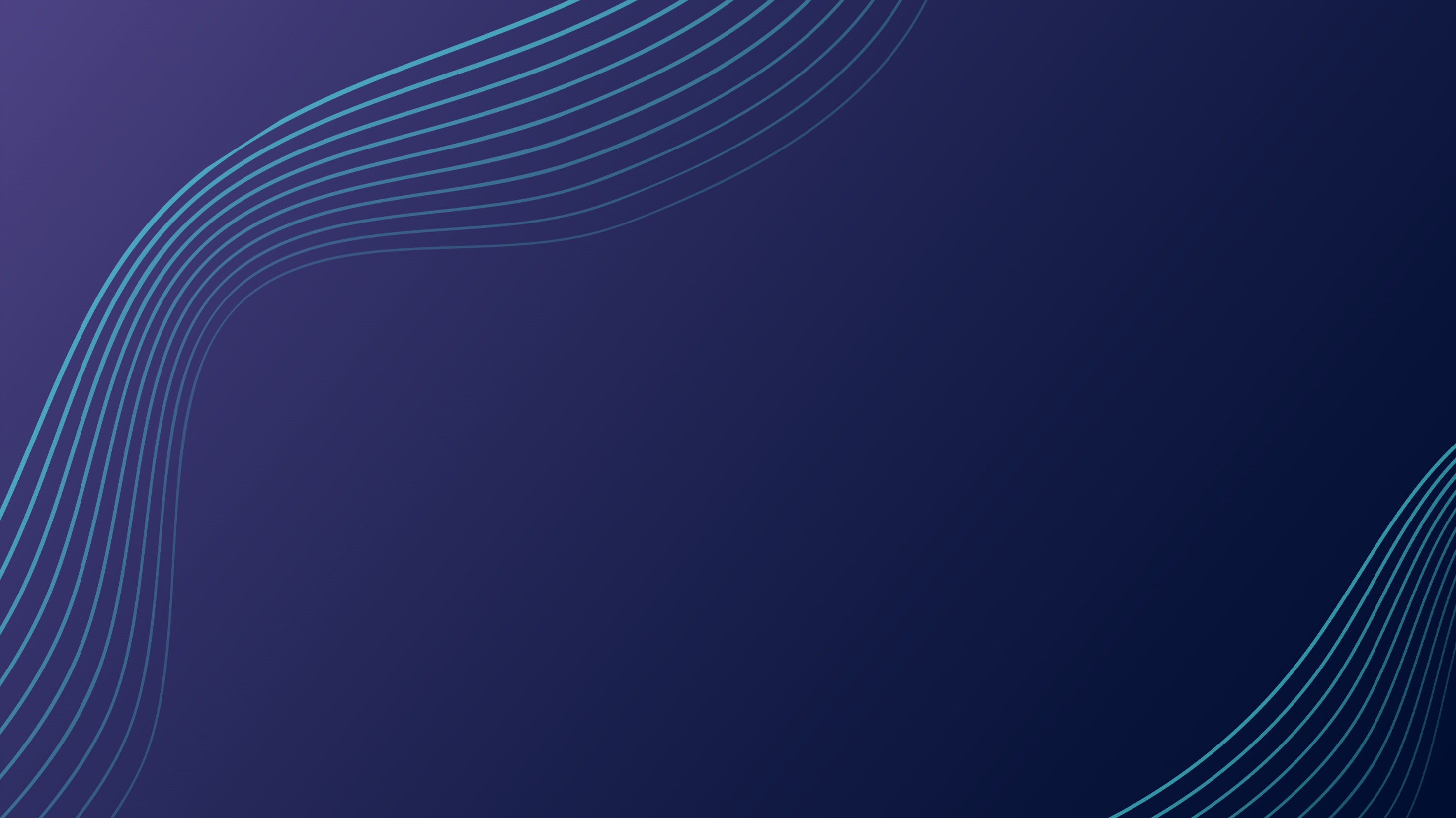 МАРТ
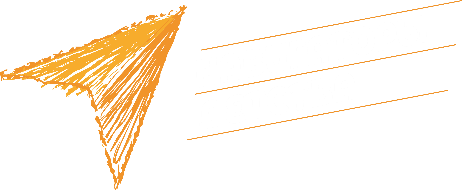 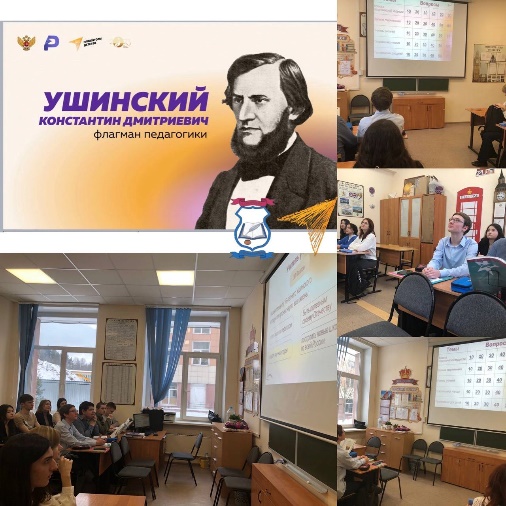 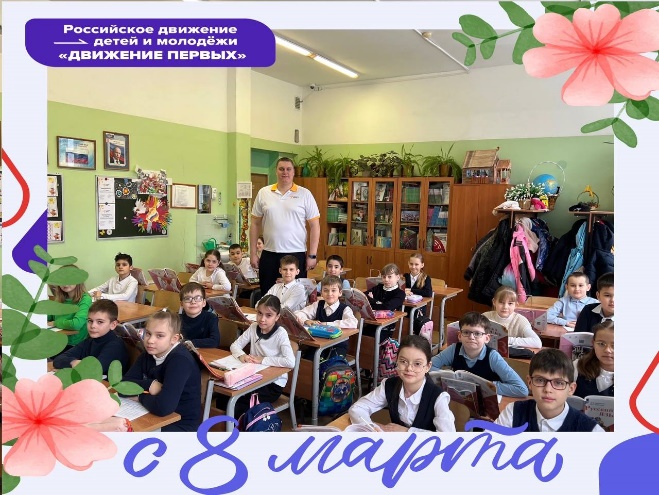 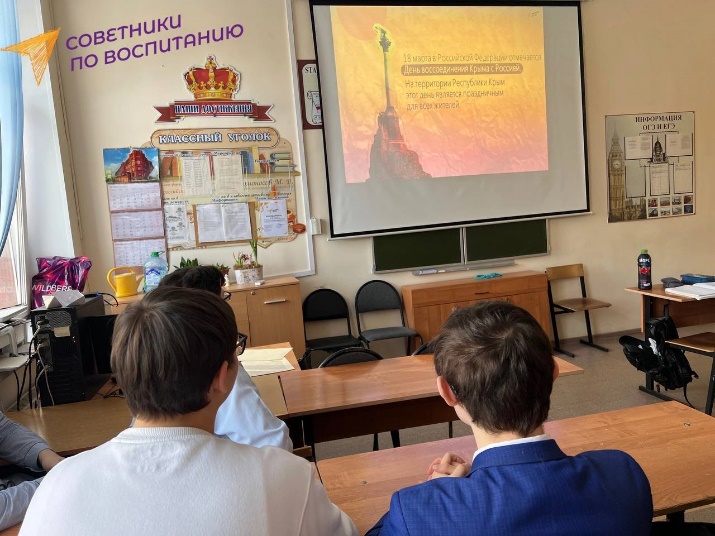 200 лет со дня рождения Константина Дмитриевича Ушинского
Международный женский день
День воссоединения Крыма с Россией
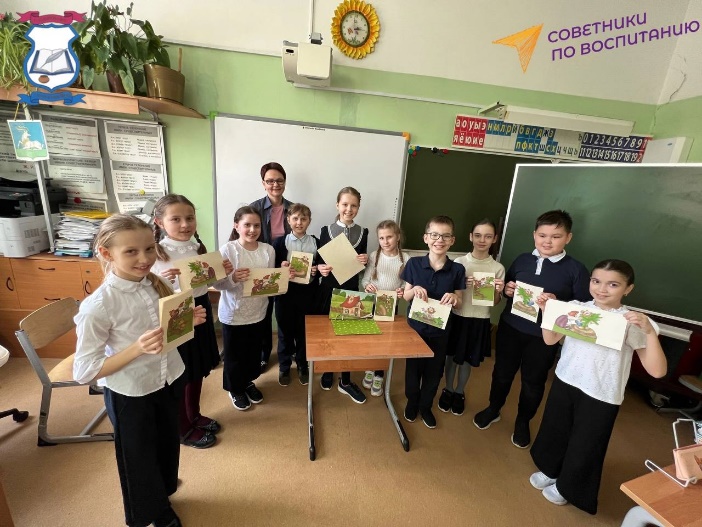 Всемирный день театра
АПРЕЛЬ
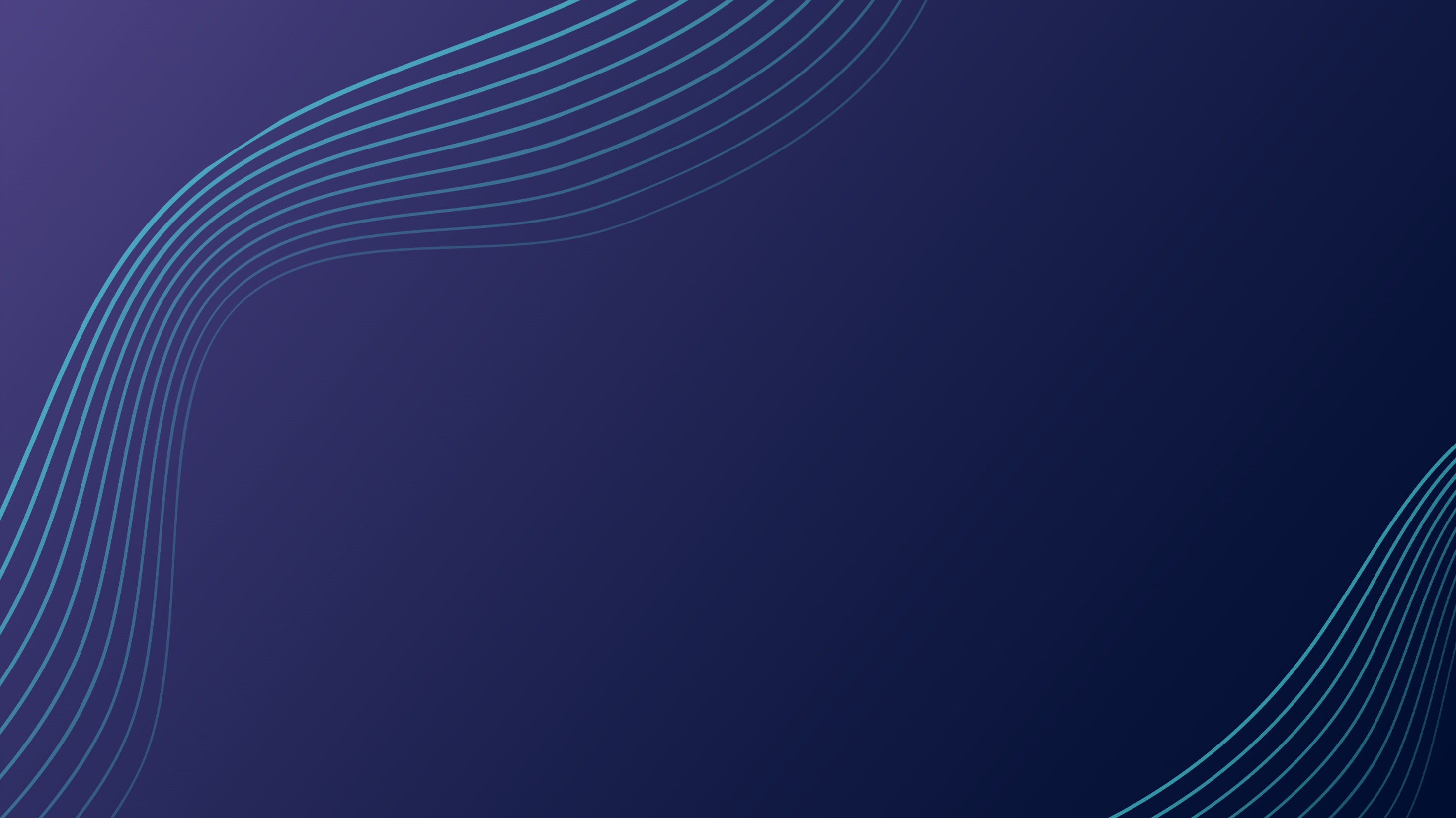 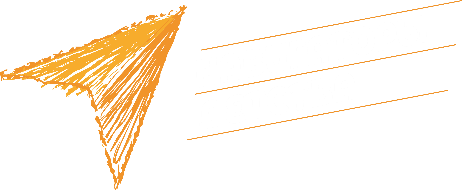 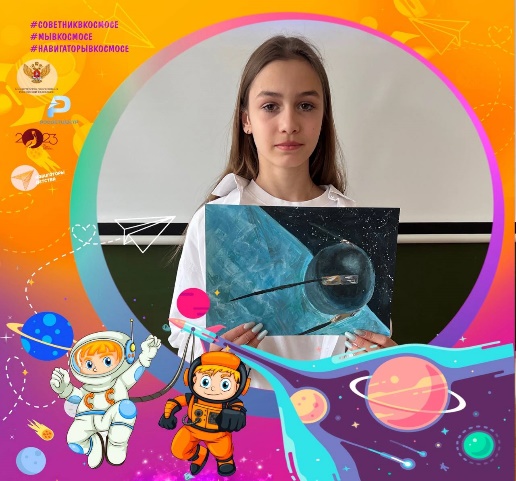 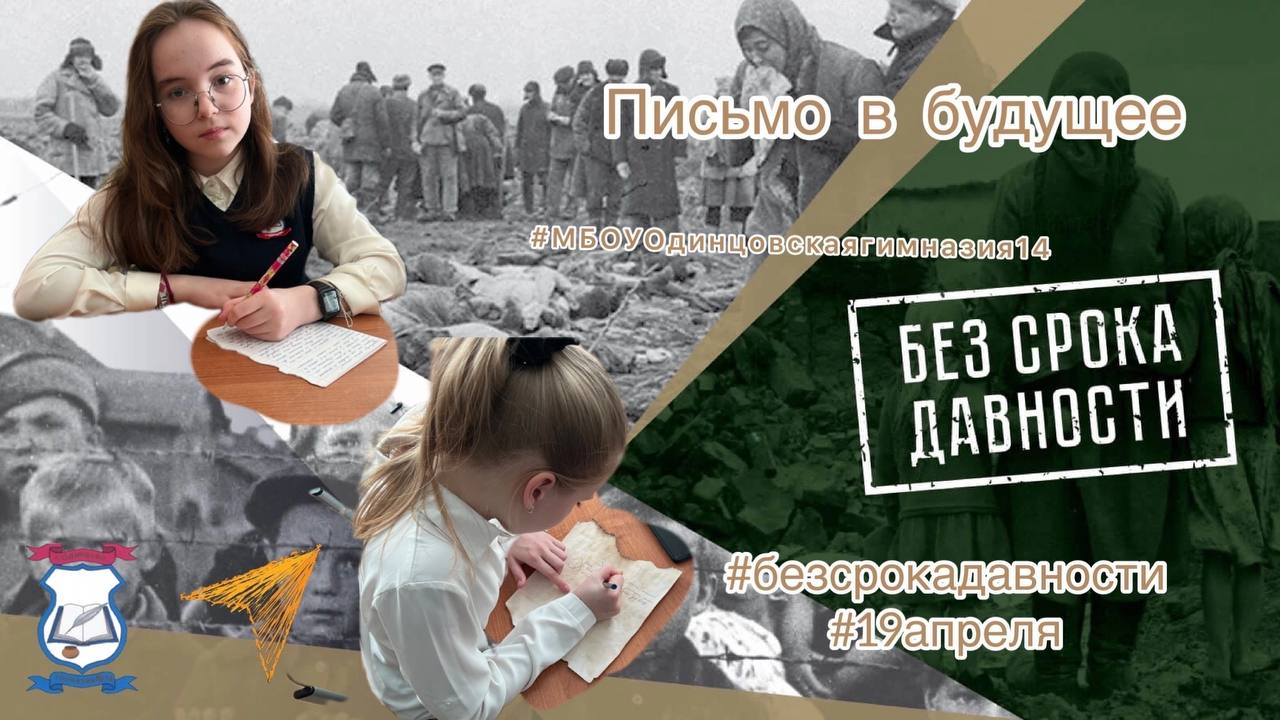 День космонавтики, 65 лет со дня запуска СССР первого искусственного спутника земли
День памяти о геноциде советского народа нацистами и их пособниками в годы Великой Отечественной войны
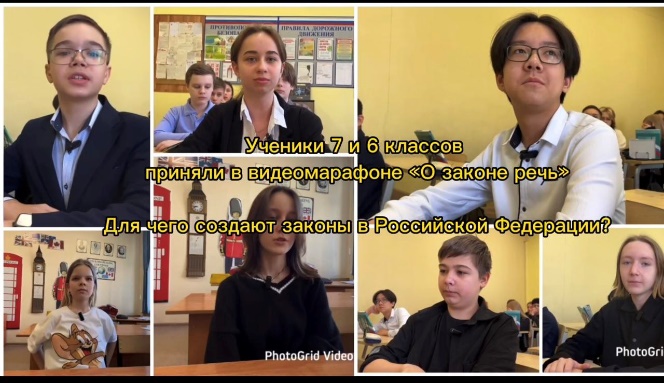 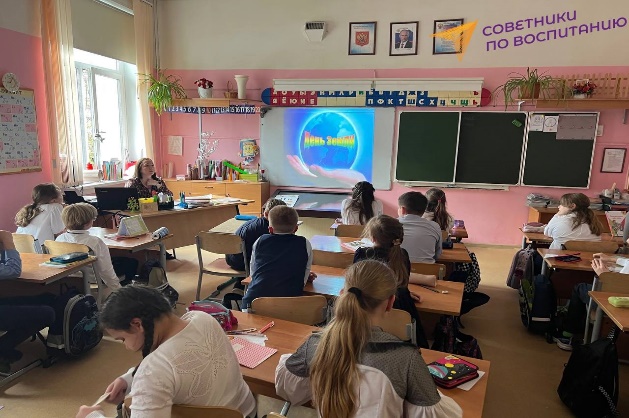 День российского парламенаризма
Всемирный день земли
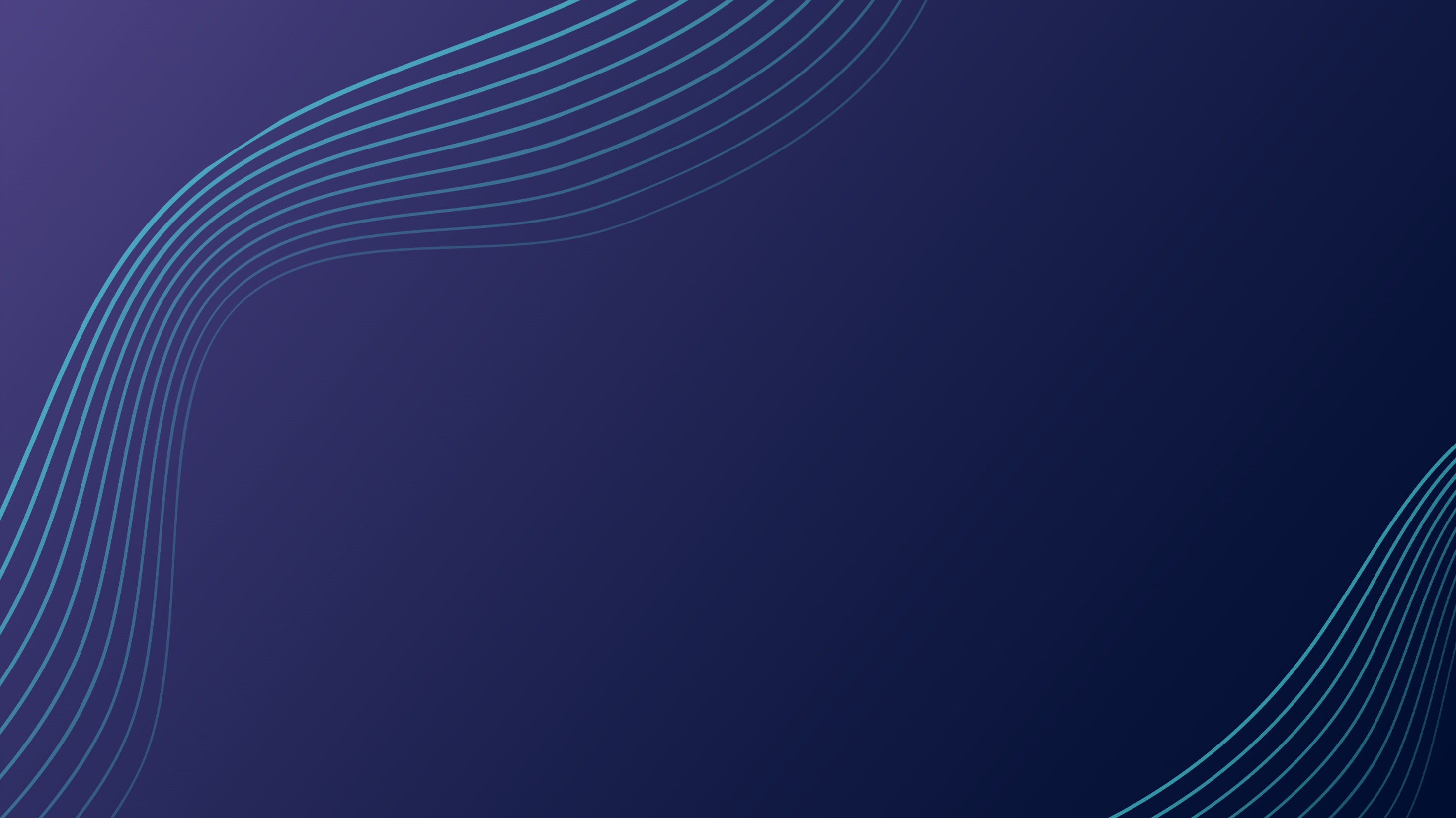 МАЙ
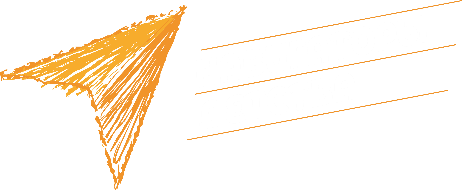 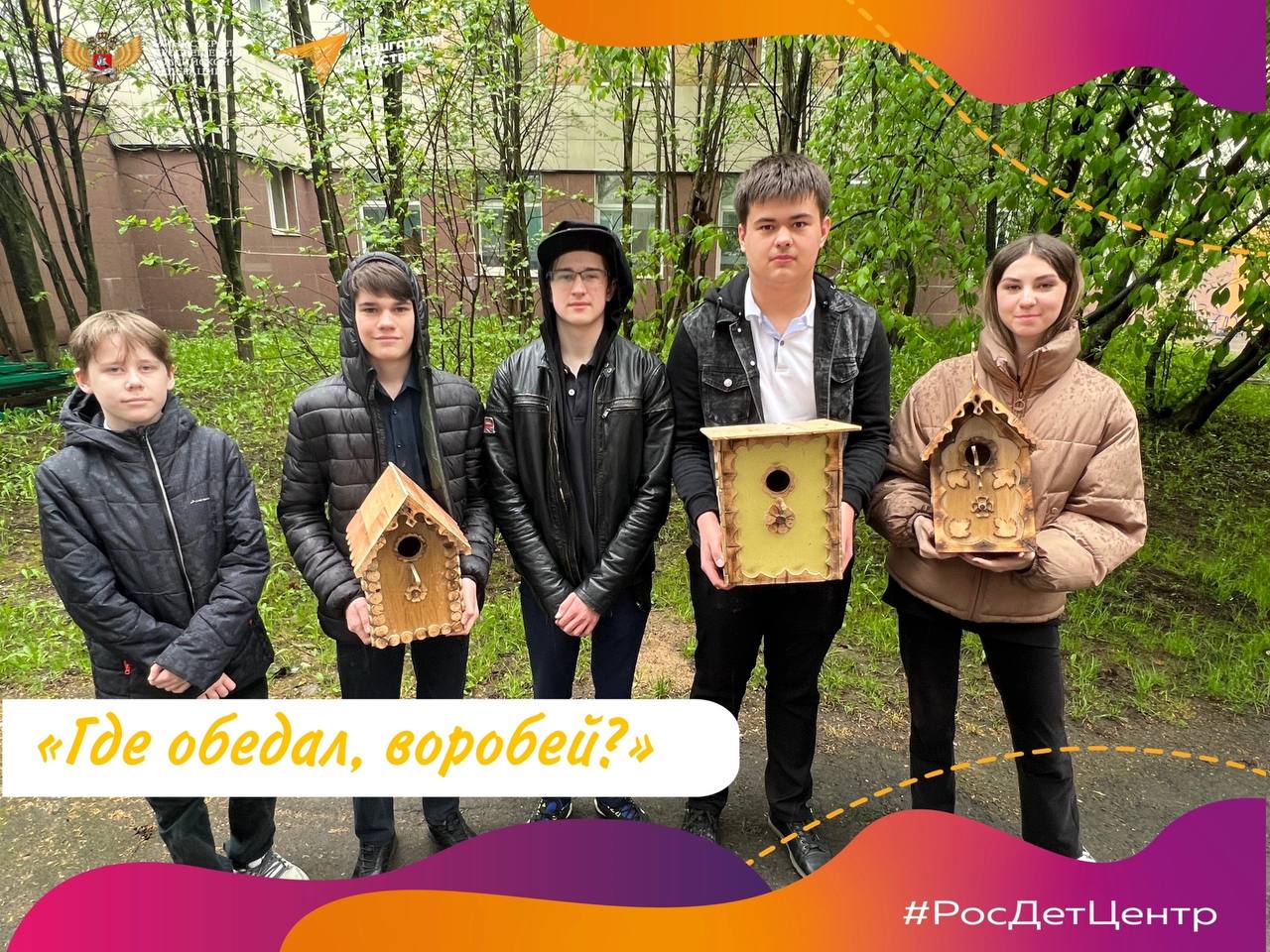 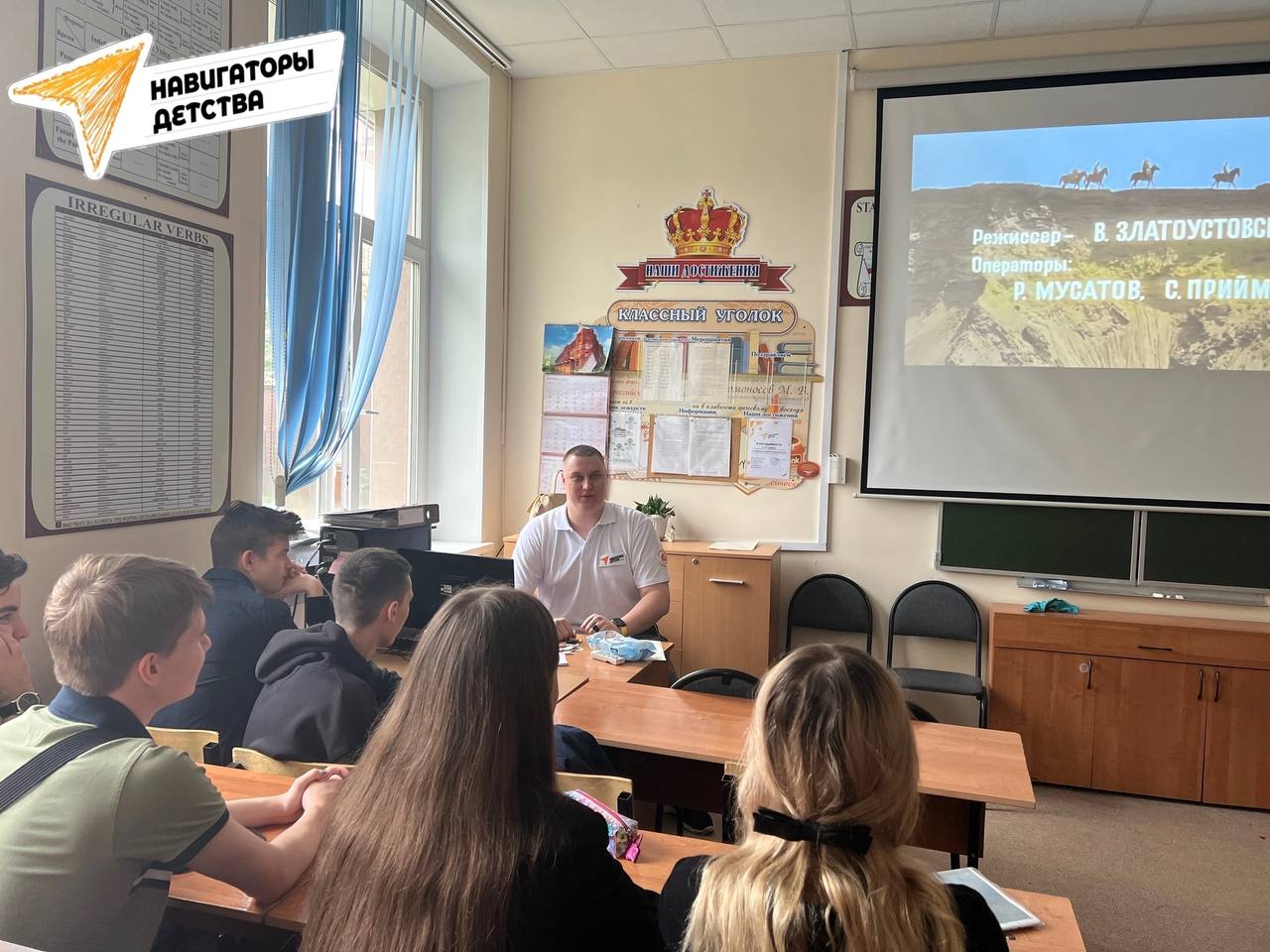 Праздник Весны и Труда
День победы
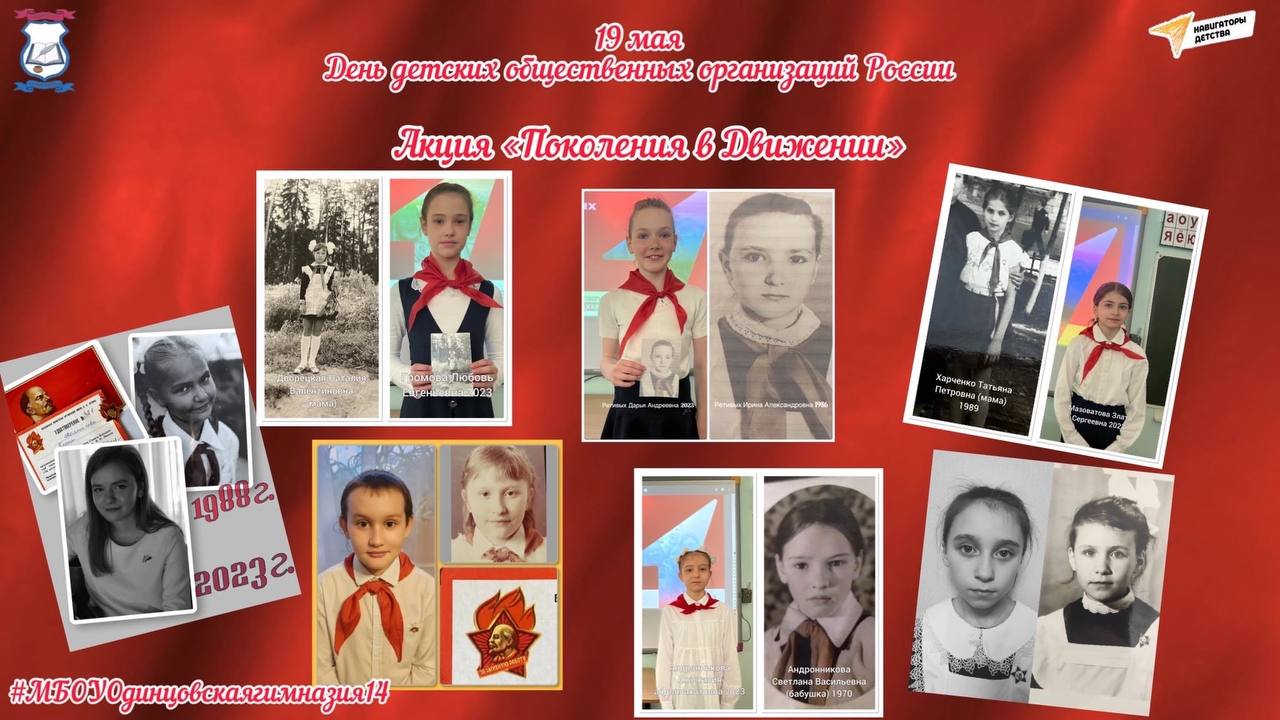 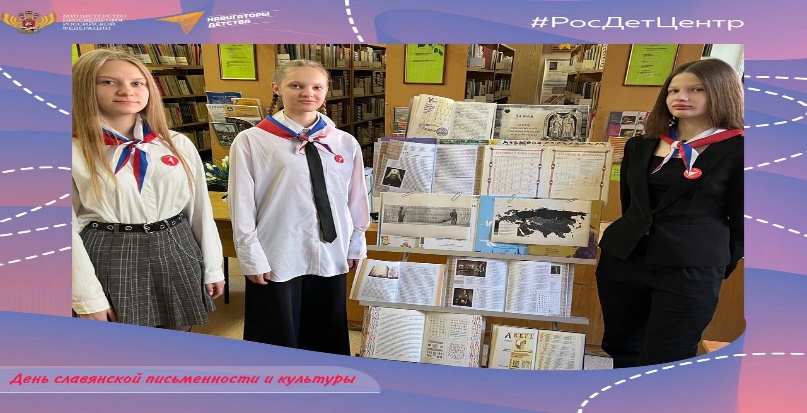 День детских общественных организации России
День славянской культуры
МЕРОПРИЯТИЯ 
(вне концепции)
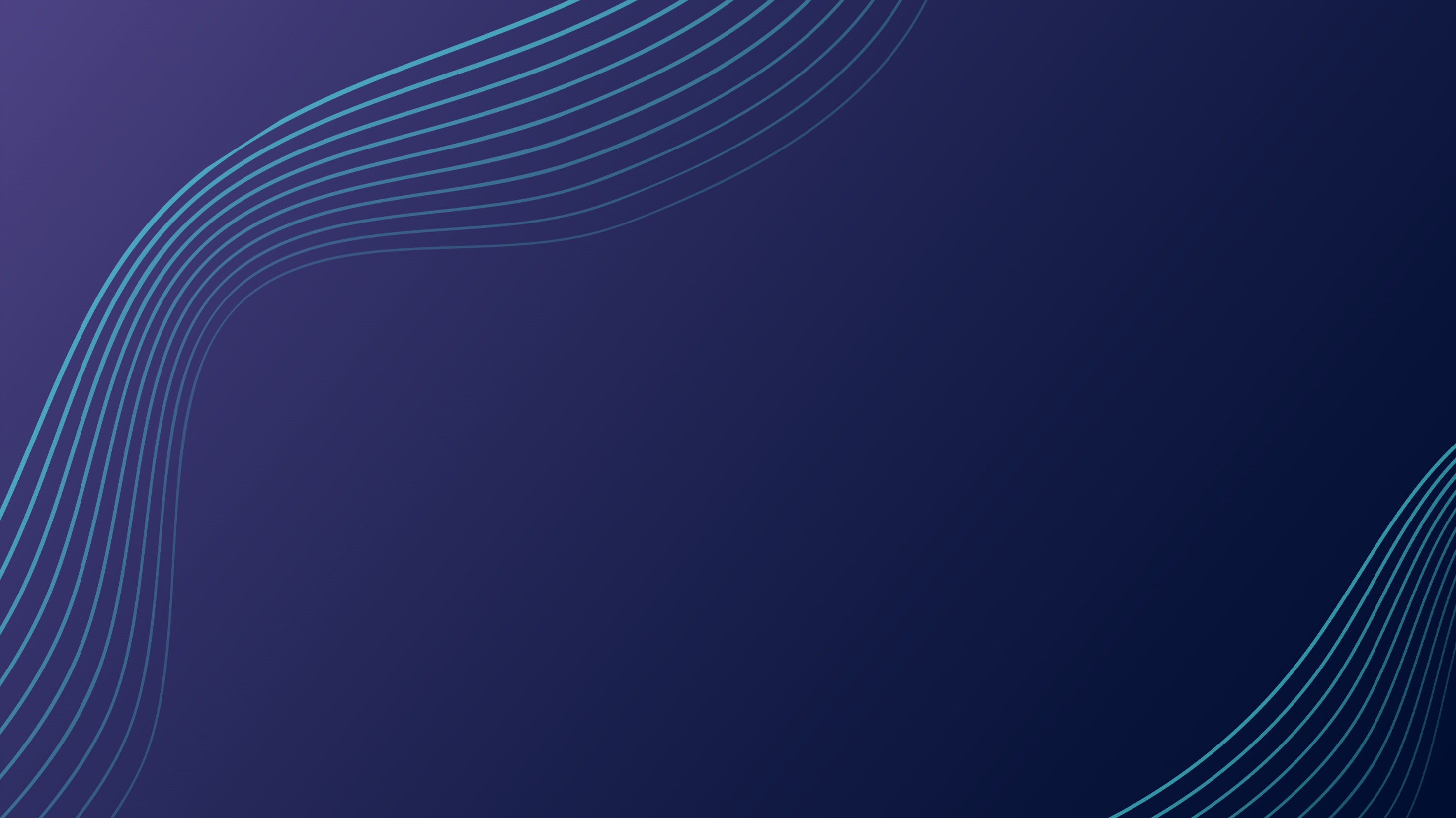 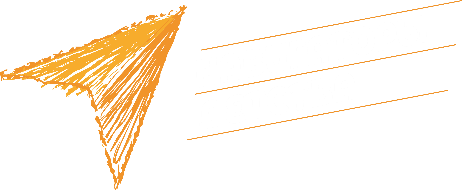 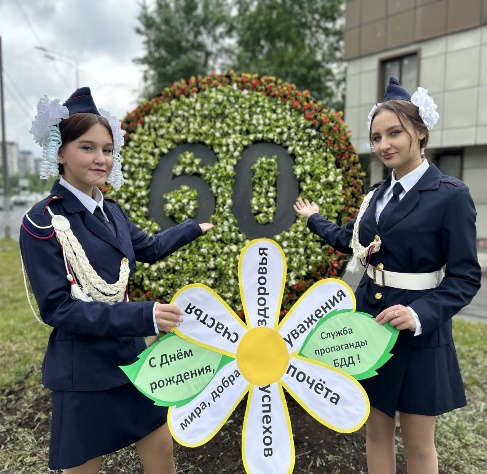 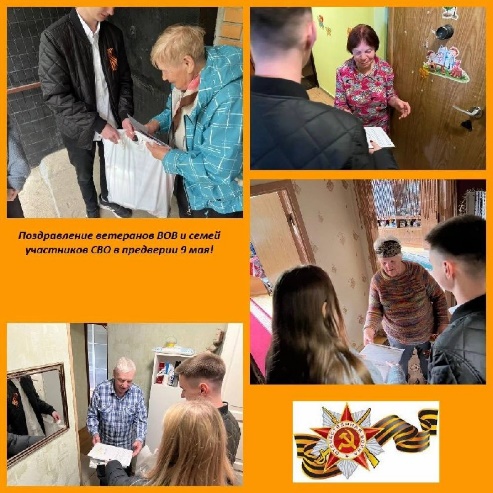 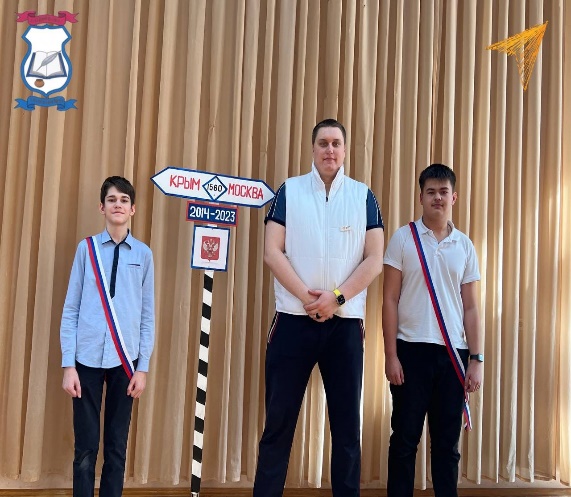 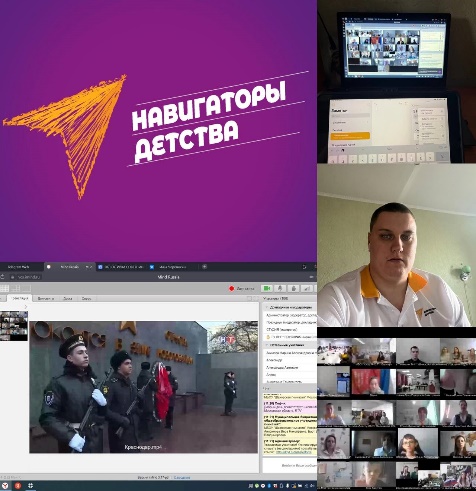 День рождения службы пропаганды БДД
Поздравления ветеранов ВОВ и семей участников СВО в преддверии 9 мая!
Всероссийский патриотический телемост
Акция «0 верст до Крыма»
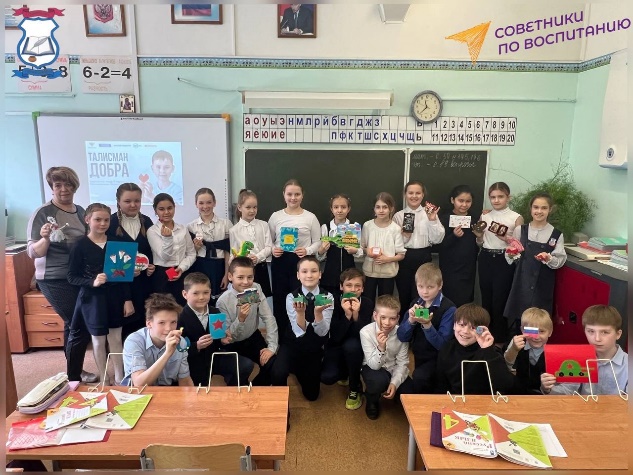 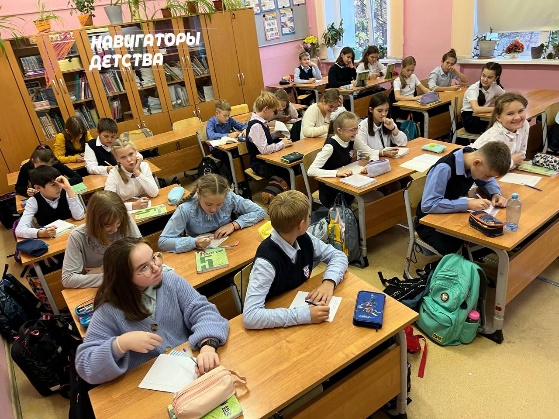 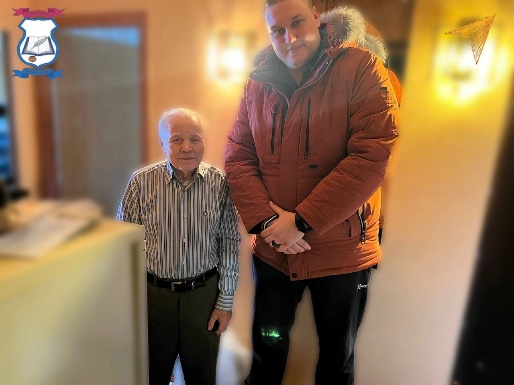 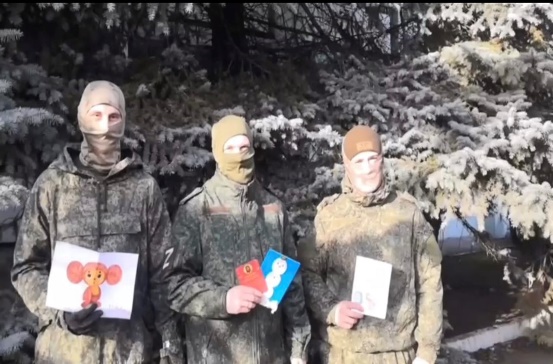 Акция «МЫ ВМЕСТЕ»
Поздравление ветеранов
Акция «Добрые письма
Акция «ТАЛИСМАН ДОБРА»
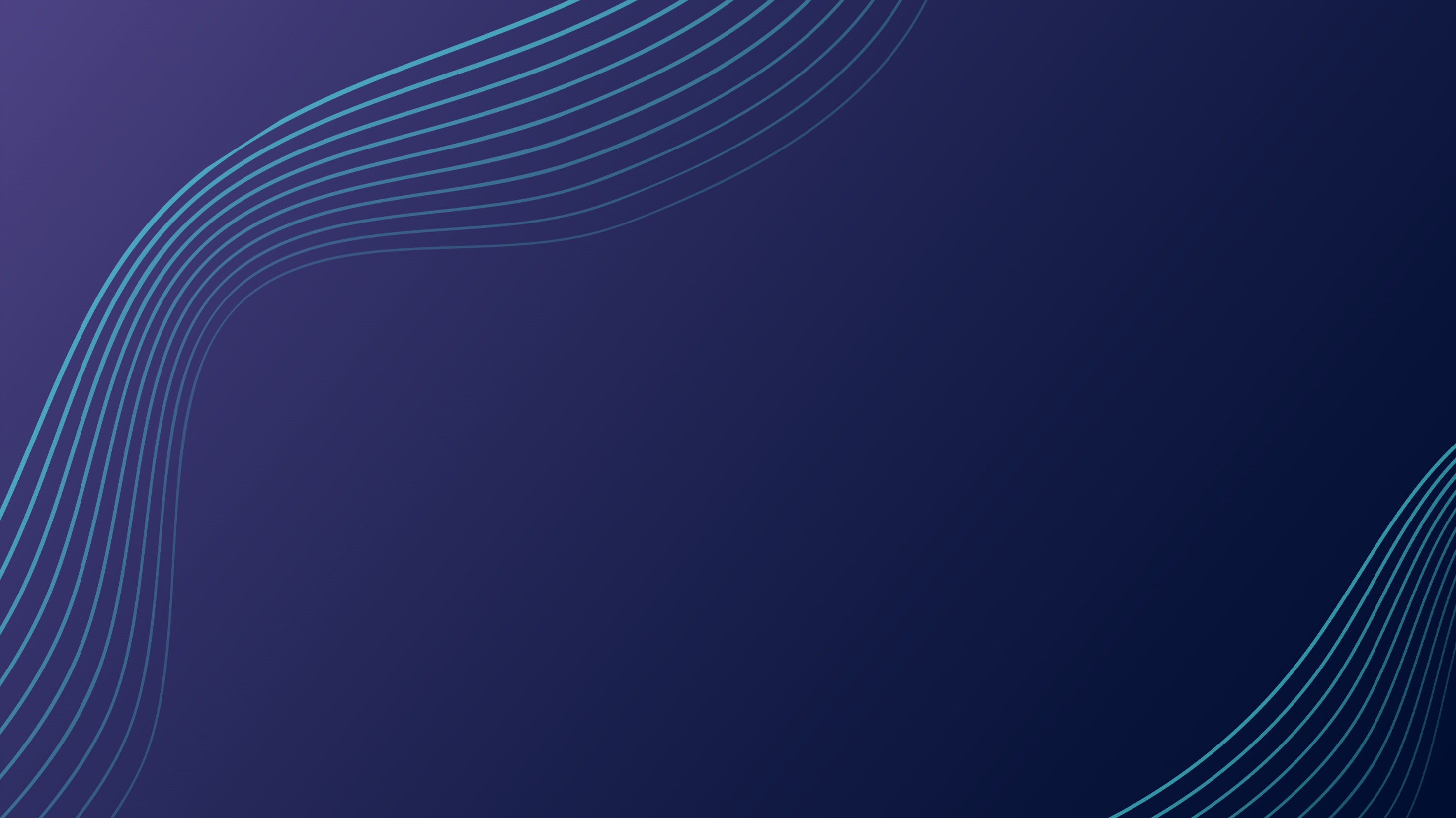 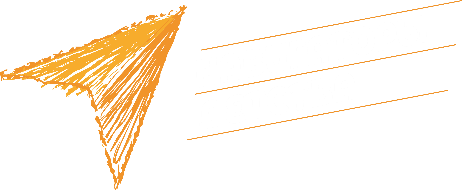 Планы на 2023-2024 учебный год 


В следующем учебном году планируем продолжить работу по закреплению новых традиций и мероприятий, гражданско-патриотическому воспитанию, воспитанию здорового образа жизни и другим направлениям, которые предлагает нам РДДМ (на первом собрании актива «Движение первых», мы с ребятами объединили направления). 
Проводить разъяснительную работу среди родителей и обучающихся о деятельности Российского движения детей и молодёжи для увеличения количественного состава участников нашей первичной организации. 
Совместно с Штабом воспитательной работы поддерживать детские инициативы. Будем активнее привлекать ребят к организации, проведению, и участию в мероприятиях, укреплять взаимное сотрудничество между педагогическим составом гимназии и учащимися с привлечением родителей и социальных партнёров. 
Планируем начать участие в проектах: «Орлята России», «Большая перемена». 
Ввести новую традицию: проект «Учительские Династии» перспективу недели по художественному произведению.